WELCOME TOLiteracy/Content AREAS & Technology Training!
Be sure to sign in. 
Please choose a table for your collaboration team according to the table signs.
[Speaker Notes: Sign in = payroll reporting (YOU MUST SIGN IN TO GET PAID). 

Sit with your team or those at your grade level.  June 11/12- have table tents for grade levels, August 11/12 – have table tents for grade levels.  June 16-25- have 2 table tents for K-2, 3-5]
Agenda
2014-2015 Literacy Curriculum Guides & Assessment Plan 
Technology and Literacy 
Teacher-Created/CUTEE Resources 
Think Central Resources 
Smart Exchange Resources 
12:00pm 	Lunch
VI. 	Social Studies Curriculum Guides & Resources
Science Curriculum Guides & Resources 
Health Curriculum Guides & Resource 
4:30pm		Dismissal
[Speaker Notes: Full agenda with lots of time for collaboration around each resource.  

You have agenda at your table to review times as well.  ]
todaysmeet.com/summerpd
Questions or comments during today’s sessions can be posted at todaysmeet.com/summerpd
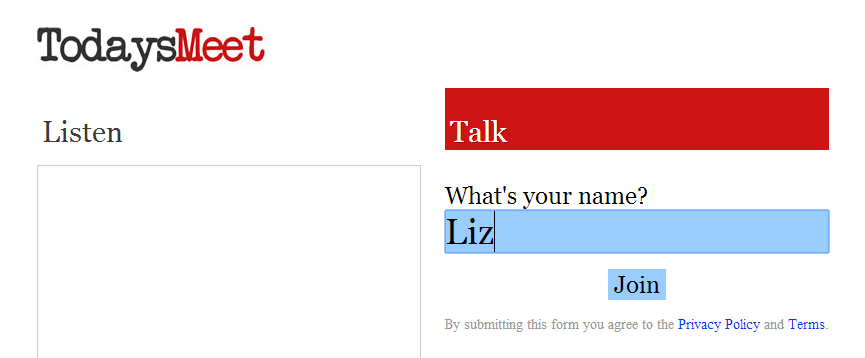 [Speaker Notes: Enter name, click join]
todaysmeet.com/summerpd
Type your question or comment
Click “Say”
Feel free to respond to each other.  We will also try to get on and respond as much as possible during the session so check back!
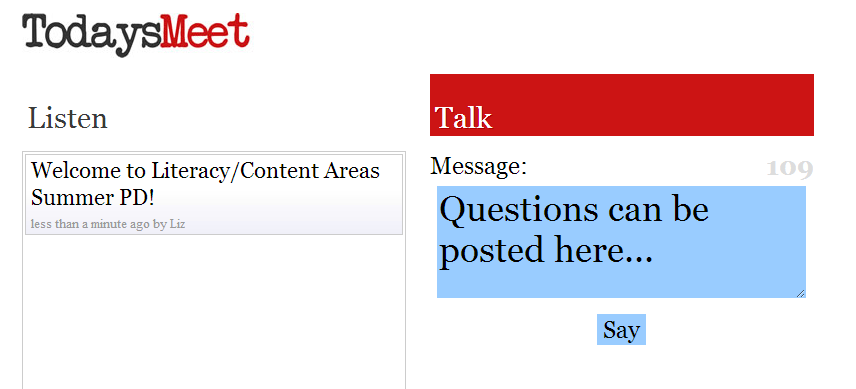 Resources for Today’s PD
Agenda & Scavenger Hunt
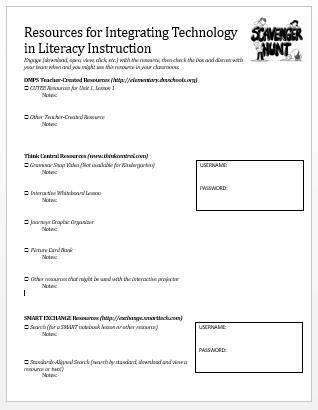 Use this document during collaborative planning time to help you explore each resource.
[Speaker Notes: The handout you picked up as you signed in

If you take a look at the agenda, you will see we have lots of time planned for collaboration around each resource that we showcase here for you.

Additionally, on the back of the handout, you will find a scavenger hunt that offers a spot for you to take notes how to access the resource or things you want to remember about the resource.  It’s a long way to the start of the year and we want you to be able to take what you’ve learned today and apply it when school starts again.  

You will want to make sure you check out each resource during the collaborative planning time and if applicable, write down the username and password so you don’t forget when Fall comes.]
Resources for Today’s PD
elementary.dmschools.org
[Speaker Notes: We have a new website for elementary teachers.  We recognize that you teach it all in most cases so we wanted to have everything in one spot.  On this website, you will find literacy and math resources, as well as science, social studies, and health resources.  

Assessments, Curriculum Guides, and Teacher created resources are all in this one spot.

Along with some resources from today’s PD under the PD heading, on the Summer PD 2014 page.]
Resources for Today’s PD
elementary.dmschools.org
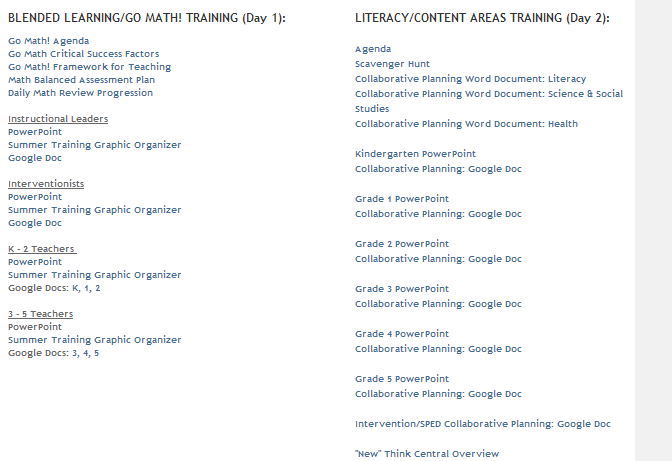 [Speaker Notes: When you go this page, everything we talk about or use today is outlined and available under “Literacy/Content Areas Training (Day 2)”]
Resources for Today’s PD
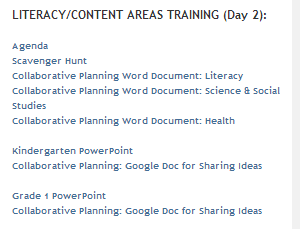 *Same documents as today’s handouts
[Speaker Notes: There you will find electronic versions of the Agenda and Scavenger Hunt, in case you prefer to fill out the scavenger hunt electronically and save it on your computer for next year]
Resources for Today’s PD
*Documents that can be used during collaborative planning time

*A planning document MUST be used for AEA/Drake credit
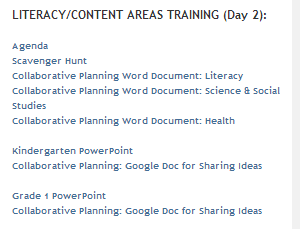 [Speaker Notes: Also, you will find some documents to help guide your thinking during the collaborative planning time.  You will find a hard copy at your table of these documents, but they are probably best used electronically so we can save them to our computers (and not use them).  

This document simply gives you space to plan for how you will integrate technology into each unit for literacy, science/social studies, and health.  

If you or your building already have a document that you use for planning, feel free to use that instead.  If you are wanting AEA/Drake credit, you MUST fill out a planning document with your ideas from today.  It doesn’t have to be this one.]
Resources for Today’s PD
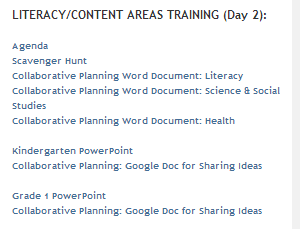 *Today’s PowerPoint (follow along if you want!)
[Speaker Notes: Since we all learn at a different pace, I wanted to make sure you had access to the PowerPoint that we are using today so that you can review at your own pace during our PD time.  There are some links in the PowerPoint too that you might find helpful.  

Be sure to click on your own grade level’s PowerPoint so that you can view the grade level classroom examples that are embedded as well.]
Resources for Today’s PD
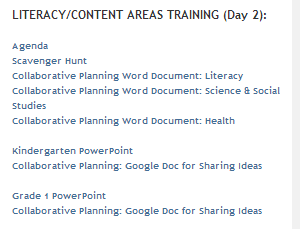 *During today’s collaborative planning time, feel free to share ideas via the Google Docs
[Speaker Notes: Lastly, each grade level also has a google document, along with one for intervention/ELL/Sped support.  

One of the biggest benefits of having teachers from many schools come together is to learn and grow from each other.  These documents will allow us to collect our ideas and share them with each other.  Since we have teachers at all grade levels present, be sure to use the appropriate google doc.  Intervention/ELL/SPED might find it more applicable to add to the specific grade level with which the resource would work, but I put a separate document there for you guys as well- just in case. You will find a spot to record technology integration ideas for literacy, science, social studies, and health on each googledoc.  

I am requesting that one person per table take a few minutes to record that table’s best technology integration ideas on this document during each collaborative planning time.  As we host PD sessions for the next two weeks, these documents will continue to be edited and added to.  You can access the document at any time for ideas.]
Norms
Active Listening:
Self-monitor use of electronics 
Feel free to follow along on your computer during explanation and demonstration portions and take notes if desired (We have some WIFI devices that can be used if needed- Let us know!) 
Raise hand or flag me down for individual assistance
Stay focused on the topic at hand- avoid working on other tasks 

Exploration: Scavenger Hunt & Collaborative Planning:
Collaborate with your team
Explore the resource by using the Scavenger Hunt to make sure you are finding all the important pieces and features
Plan for instruction using structured Collaborative Planning document or your own document
Share ideas with other teams using the Collaborative Planning googledocs
[Speaker Notes: All that being said, know that Norms must look different because we really want you out there exploring these resources while we are explaining and demonstrating.]
Tablets
[Speaker Notes: Hide slides until Tablets are available.]
Tablet Introduction
Notebook, tablet, and everything in between
Not only can you twist and fold the notebook’s display into a tablet and back again, the software was made for touch.
Tablet Introduction
Designed for durability
The HP EliteBook Revolve meets military standards 810G testing31 for drop, vibration, functional shock, dust, altitude, and high and low temperature. 
Premium materials like scratch-resistant Corning® Gorilla® Glass 3 and an all-magnesium chassis are designed to excel in the field.
Tablet Introduction
Connect to displays, projectors, and accessories through USB and DisplayPort:
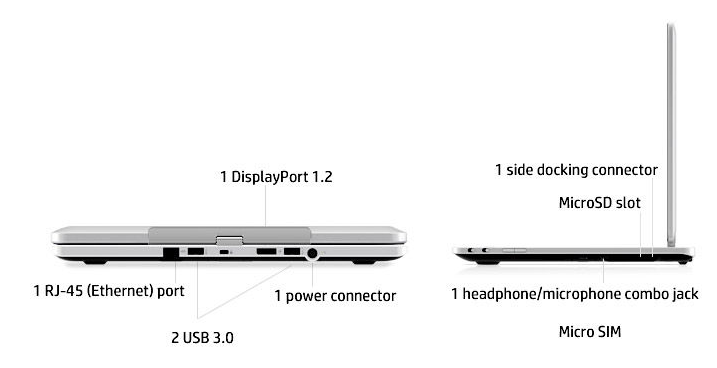 Tablet Introduction
Battery Life- UP TO 8.25 hours

Battery life will vary depending on the product model, configuration, loaded applications, features, use, wireless functionality, and power management settings. The maximum capacity of the battery will naturally decrease with time and usage.
[Speaker Notes: Apple lists the battery life of an iPad as up to 10 hours on wifi

2.5 hours to get full charge back if turned off while charging, 3-5 hours if turned on]
Tablet Introduction
Use them today during exploration time or during the presentation to access the resources so you become familiar with how they work.
During exploration time today, discuss and plan how you will have students use the tablets in your classroom with the resources discussed
2014-2015 Literacy
Curriculum Guides & Assessment Plan
New Website
elementary.dmschools.org
Math, Literacy, Content Areas Guides (with links)
Assessment information
Teacher Created Resources
Links to SharePoint folders by unit
Review during Summer PD
Grades 2-5 Literacy CFA Resources



Resources
Increased/Decreased Needs
Common Core
T & L
PLC
2013-2014 Resources
PD
Blended Learning
Close Reading
Balanced Math
Kite Project
Summer PD 2014
Literacy Guides
Standards for each unit will remain the same for the 2014-2015 school year
Formatting of the guides has changed slightly. 
Additional information about Journeys materials (titles/genre) have been added to each lesson
Guides will be printed as part of Teaching and Learning documents and delivered to buildings in the fall (similar to last year)
2014-2015 guides are available NOW at:
elementary.dmschools.org
[Speaker Notes: Changes were based on feedback collected though the form on the Elementary Literacy website.]
Literacy Guides
[Speaker Notes: Only change is the addition of Main Selection & Genre to each unit’s guide]
2014-2015 LiteracyAssessment Plan
elementary.dmschools.org
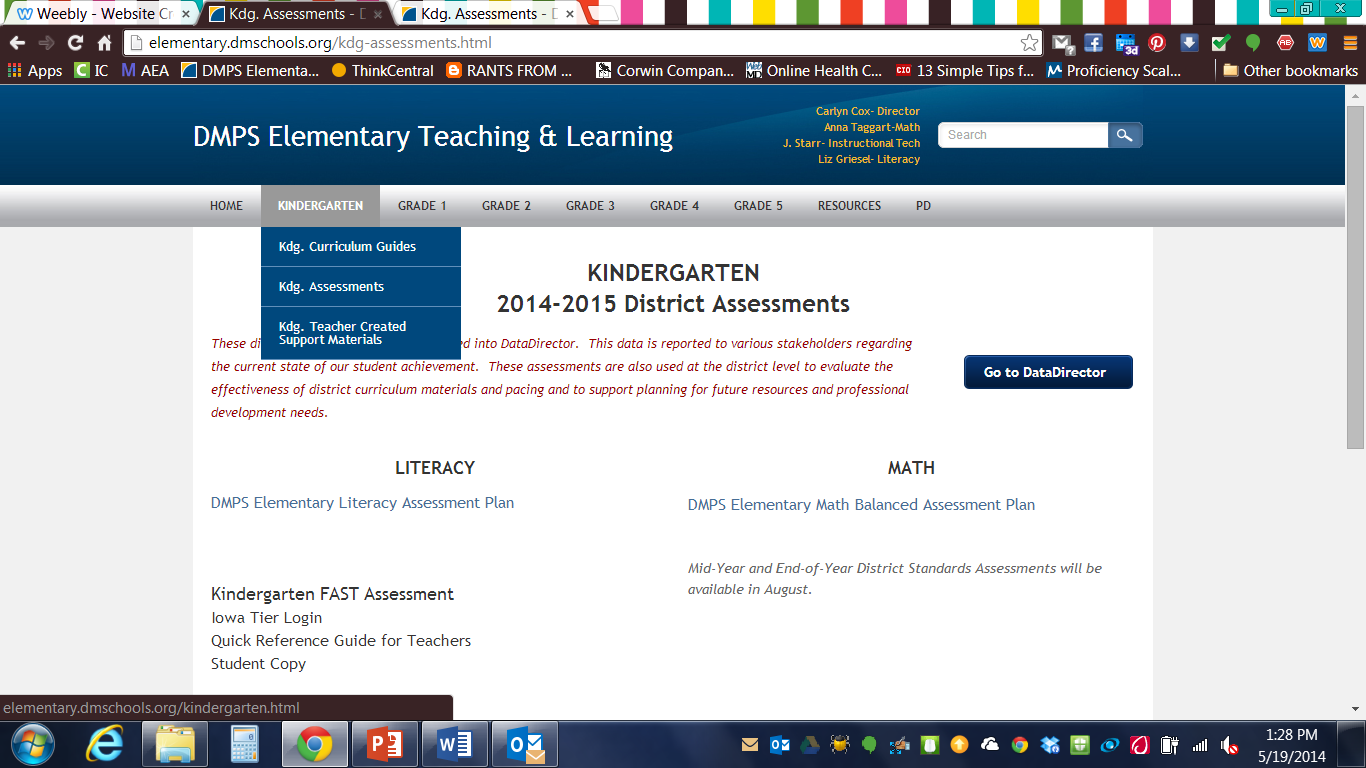 [Speaker Notes: Change- At kindergarten ELS is replaced with earlyReading Assessment in Fall, Winter, and Spring. 

At first grade, PA profile in Fall and BRI in Winter are replaced with earlyReading Assessment]
New Infinite Campus
Data Director will be available (and required for district assessment) through 2015
Fall 2014 = “new” Infinite Campus
Training for all on district-directed pre-service day
Building IC skill set in 2014
Use IC with SRG understanding in 2015
Fall 2015 = NO Data Director
New Infinite Campus: 3 Phase Plan
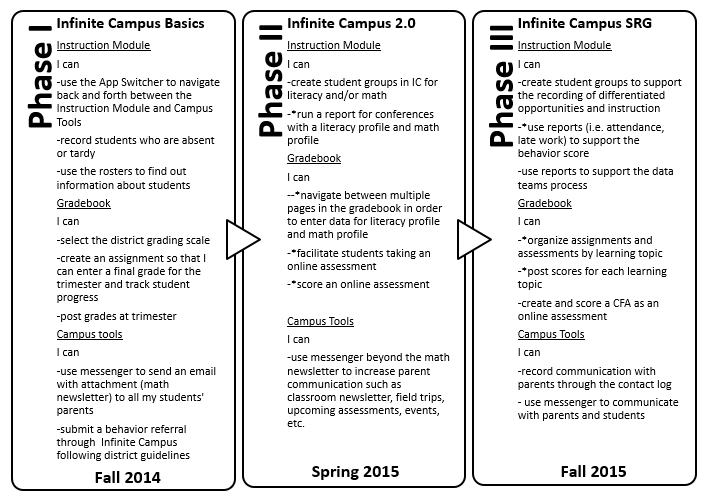 Training Fall 2014 at your school:
Continuous- July 14
Extended August 11
Traditional- August 18
New IC: Teacher Training
Teachers will be trained by their School IC Support Team.  
Expectations:
Teachers will accurately record attendance in IC.
Teachers will accurately report and communicate student progress through IC using the gradebook.
Teachers will utilize Campus Messenger to increase communication with parents.
Teachers will submit behavior referrals in IC following district guidelines.
Training Fall 2014 at your school:
Continuous- July 14
Extended August 11
Traditional- August 18
Introduction to Technology & Literacy
What is “Literacy?”
Literacy is tied inherently to technology because technology profoundly affects how we communicate.
“Literacy”
A basic definition: the skills needed to read and write
A more complex definition: the skills necessary to communicate effectively within a particular cultural context

As technology advances, “literacy” instruction must advance too.
When do students use “literacy skills?”
Students learn about reading from experiences in text in various media:
Computerized Story Books/eBooks
Games
Music
Film
Television
Search Engines
Instant Messaging
Email
Social media (Facebook, Twitter, etc)

As technology advances, “literacy” instruction must advance too.
What skills are involved in “literacy?”
Skill areas related to literacy instruction: 
Collaborating with others
Communicating with others
Finding and evaluating information
Solving problems by creating and communicating solutions

Quick Write: 
How does technology influence what students need to learn and how students learn these skills?
[Speaker Notes: Share QW with a partner]
Expectations for Technology Integration into DMPS Literacy Instruction
Try new things to grow as a teacher!
Be open-minded
Use available technology in your classroom to enhance your current literacy instruction
No district requirement at this time on when or how to use a specific technological resource in literacy.
[Speaker Notes: Knowing that literacy is communication and communication in 2014 often means the use of technology, we have to embrace some changes to the way we teach literacy.]
Saving your summer PD information
[Speaker Notes: With that being said, we are going to explore a lot of technology resources today, and you may want to have a consistent place to save them.  During the math training, if you attended, J talked through saving to OneDrive.  Here’s a quick review on how to do that.]
OneDrive Saving
Cloud-based storage
Tied directly to your email address and district login
Accessible from anywhere with internet access
Available across multiple platforms
Accessing OneDrive
Click on the Employee Email link from the DMPS homepage
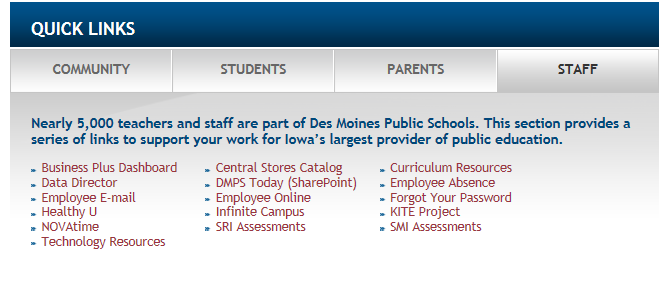 Accessing OneDrive
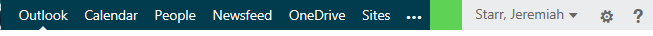 Once logged in to your Office 365 account, you will see a link for OneDrive in the upper right hand corner
Accessing OneDrive
This will take you to a “My Documents” folder in the cloud
This is not tied to anything else that you have ever saved documents to (This is NOT the “My Documents” on your hard drive)
You can sync this folder to other locations, but we will not be discussing that today.  
This is housed in the cloud and available anywhere you can log in to your email account
Accessing OneDrive
Click the “File” tab, and then “New Folder” icon
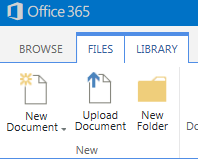 Accessing OneDrive for Business
Name your new folder “SummerPD2014”
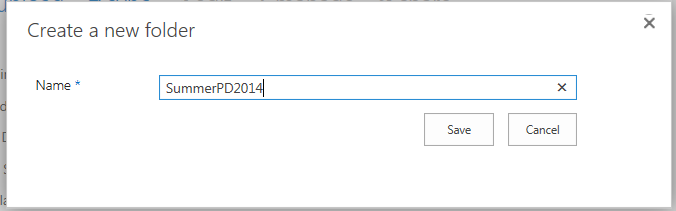 Accessing OneDrive for Business
After clicking “Save,” you will see that folder show up in your document list.
Click the “SummerPD2014” folder to open.
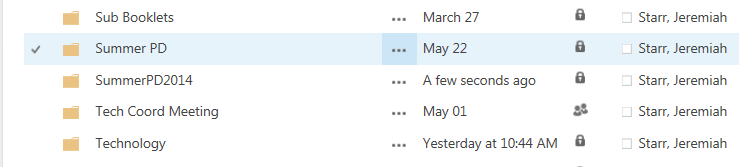 Accessing OneDrive for Business
Drag and drop any files from your desktop or downloads folders to this location for future use
The file will be COPIED into the OneDrive folder.  You need to access the item through OneDrive when you make changes, not through the original source (your desktop, downloads, etc).
Since you will receive a lot of resources during these PD sessions, please save anything you feel may be valuable in the future to this location for easy access.
CUTEE Resources & Teacher Created Materials
CUTEE Resources
Compiled by the CUTEE group (Curriculum Using Technology to Engage & Enhance)
Live Links
ONE document with all lessons for EVERY unit in EVERY grade level
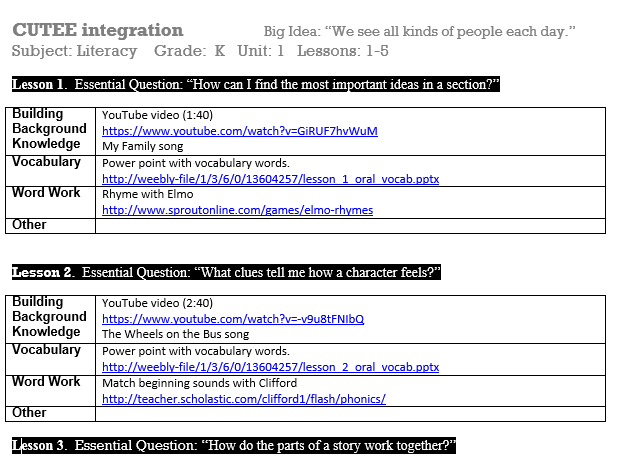 Accessing CUTEE Resources
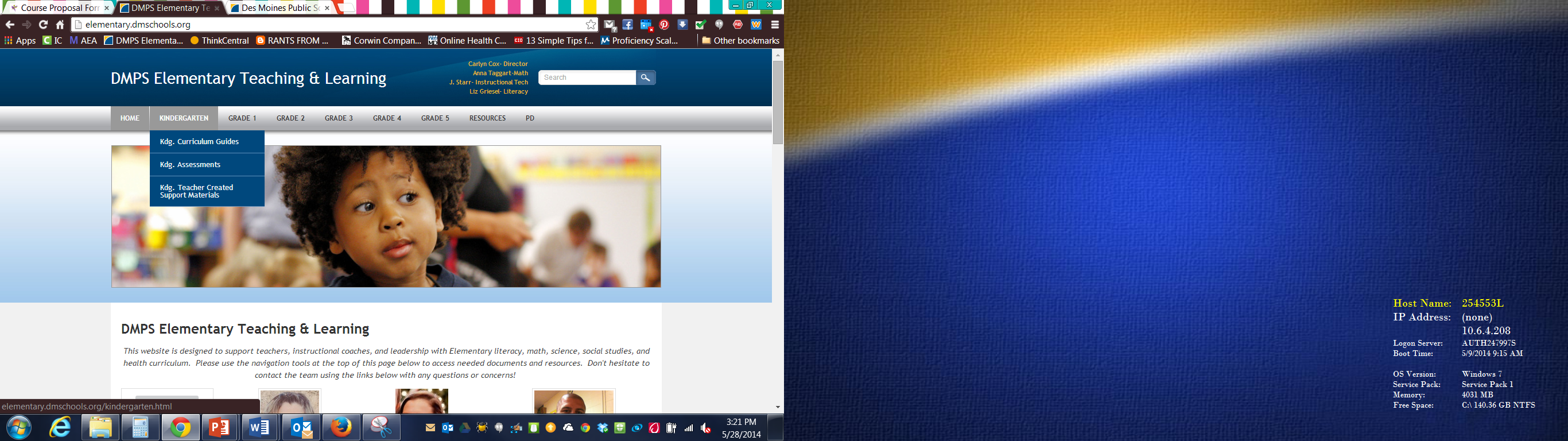 “Teacher-Created Support Materials”
Accessing CUTEE Resources
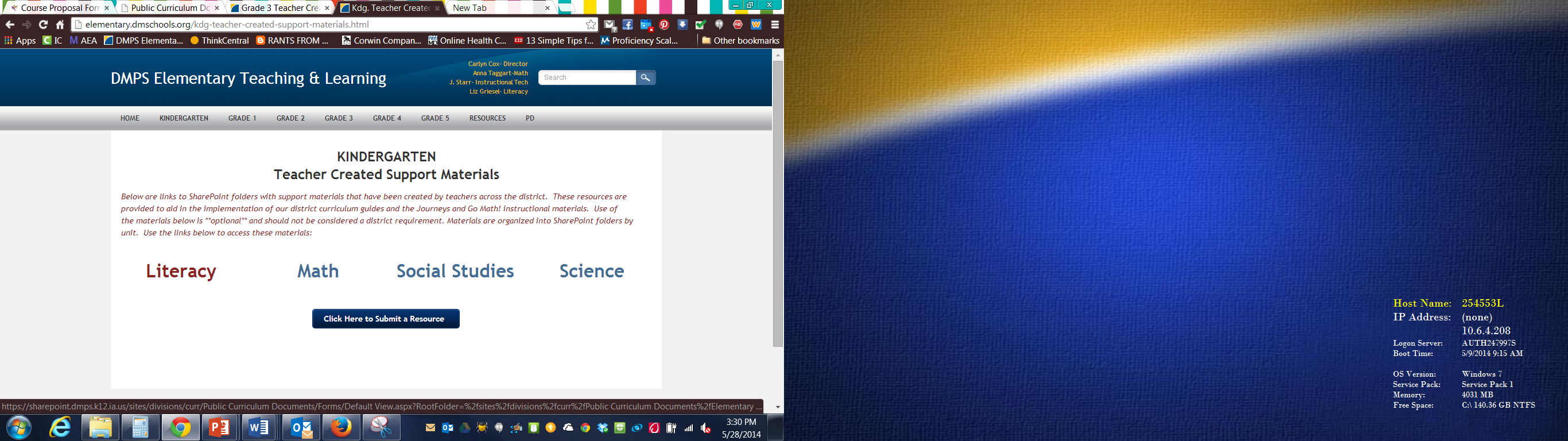 “Literacy”
Accessing CUTEE Resources
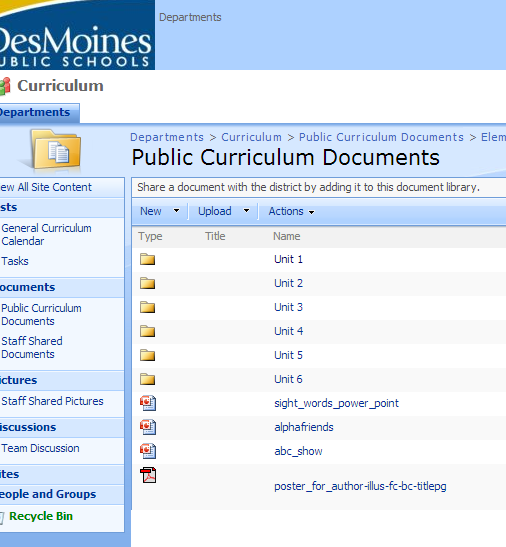 Choose Unit

OR

Generic Items listed below folders
Accessing CUTEE Resources
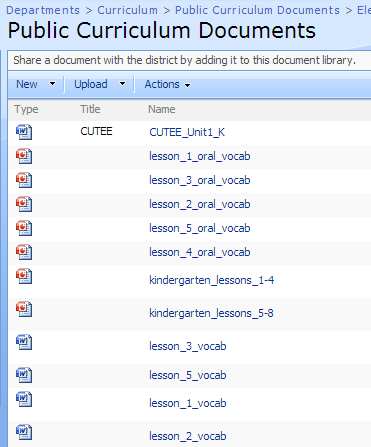 The CUTEE document is titled “CUTTEE” and saved as name “CUTEE_Unit#_Grade” with description of “CUTEE”
Where did it go?
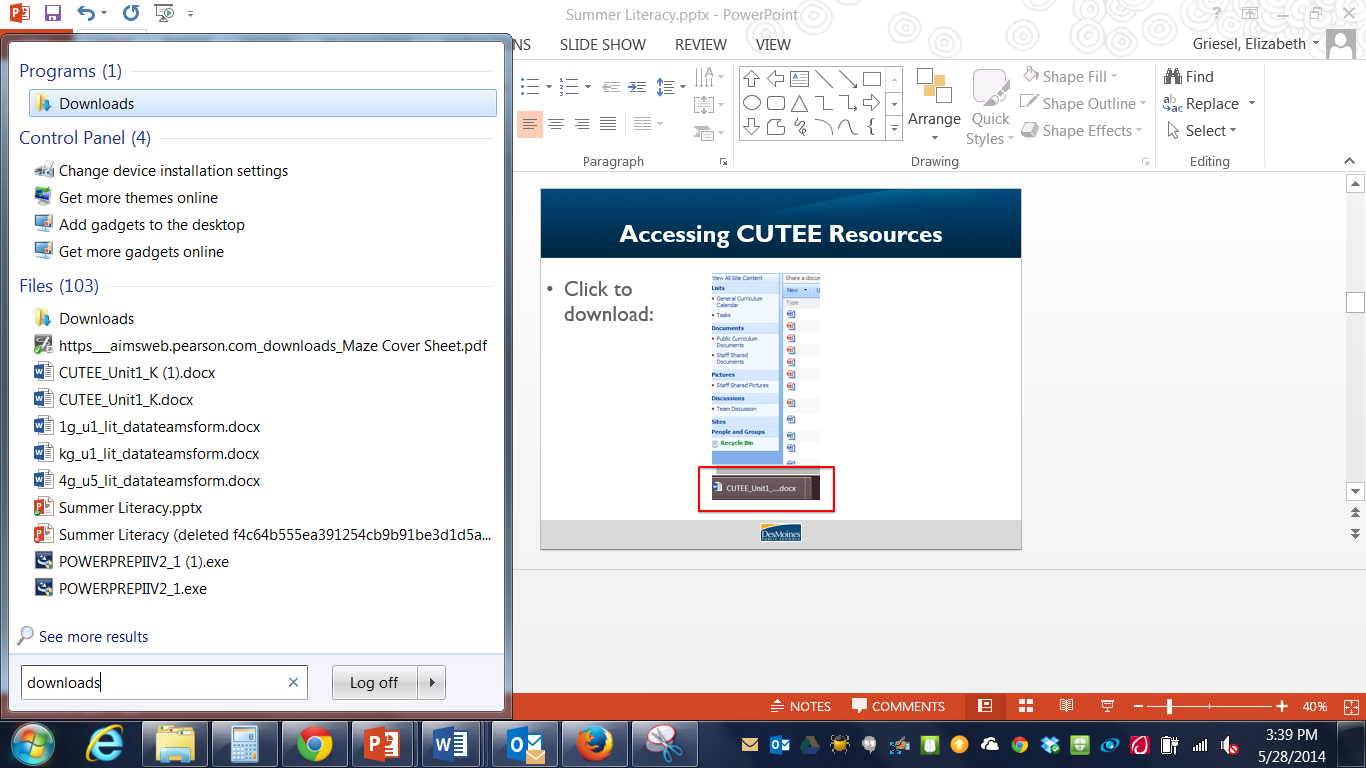 Click to download:
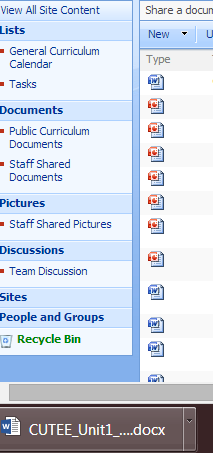 OR
[Speaker Notes: 1- appears at bottom
2- appears in downloads]
Save it where you want it!
Click “Save As” once in the presentation/document and choose a location where you want to save the resource
Cloud accounts (onedrive, googledrive, dropbox) will keep your computer running quicker by keeping huge files off your harddrive
Save it to a spot that makes sense so you can find it later!
Accessing CUTEE Resources
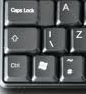 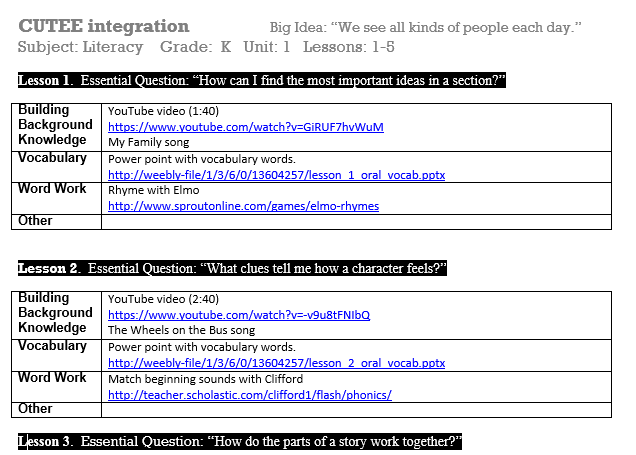 +
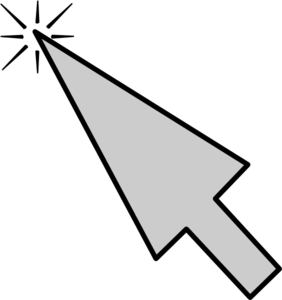 [Speaker Notes: Once in the CUTEE document:]
Accessing Teacher-Created Materials
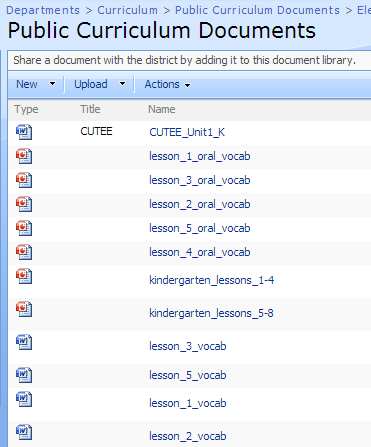 MANY documents and presentations submitted by teachers across DMPS

Submit your own resources by emailing it to Liz (Elizabeth.Griesel@dmschools.org
3rd Grade Classroom Example
The following example could be used to build background knowledge before reading The Trial of Cardigan Jones (Grade 3, Lesson 2)
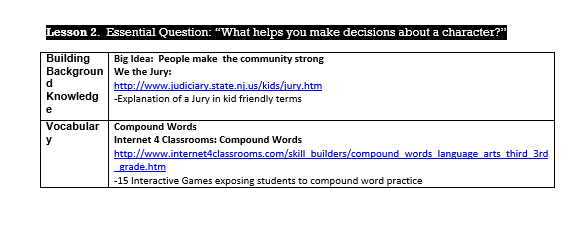 Locate CUTTEE Resource for current unit, browse options by clicking on links
3rd Grade Classroom Example
The website offers an explanation courtroom procedures in student-friend terms and includes a quiz at the bottom.
http://www.judiciary.state.nj.us/kids/jury.htm
*Classroom Example*
Vocabulary Introduction- Animoto Video
 Word Work Websites
[Speaker Notes: Esther will quickly review how to access and then play lesson 26 video.
Then will show lesson 26 & 27 examples for word work- emphasizing not all lessons come from the same website]
Exploration: Scavenger Hunt & Collaborative Planning
Reminder of Norms
Exploration: Scavenger Hunt & Collaborative Planning:
Work with your team
Explore the resource by using the scavenger hunt (handout) to make sure you are finding all important pieces and features 
Plan for instruction using structured “Collaborative Planning” document (available on website) or other document
Share ideas with other teams using the google doc
elementary.dmschools.org
PD> Summer PD
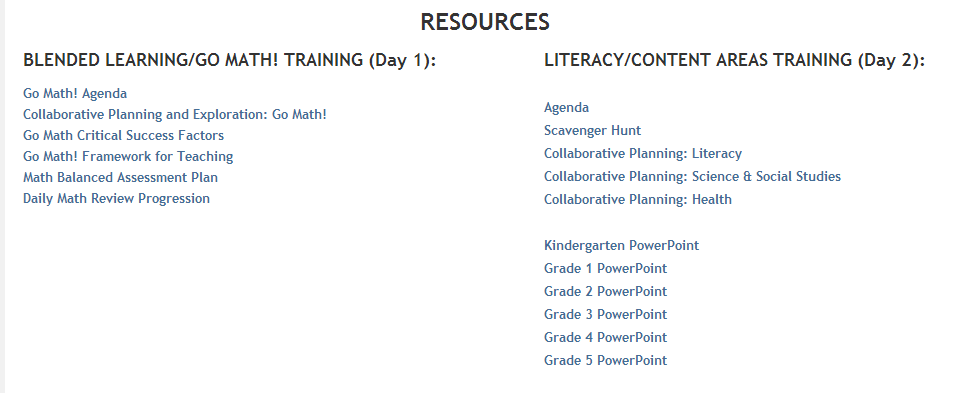 Exploration: Scavenger Hunt & Collaborative Planning
Take a break, too!
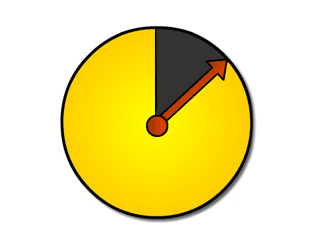 Share Out
Share an idea or “aha! moment” your team discussed during Exploration time using the googledoc on the website.
Check out the google doc posted on the website for cool ideas that YOU might want to use, too!
*Brain Break*
Body Spell 
From Go Noodle
https://www.gonoodle.com/
[Speaker Notes: Esther]
Think Central
Think Central
Thinkcentral.com
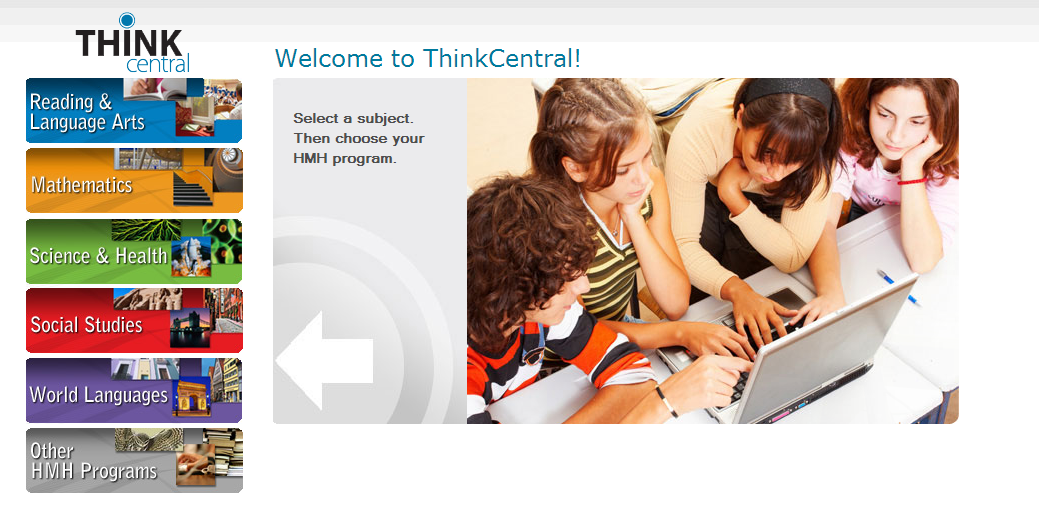 Think Central
Thinkcentral.com
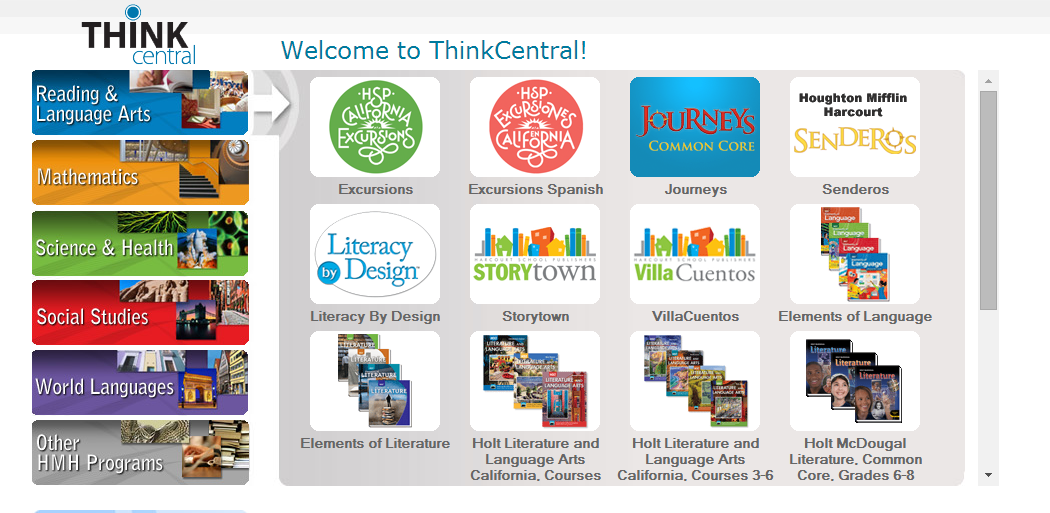 Think Central
Thinkcentral.com
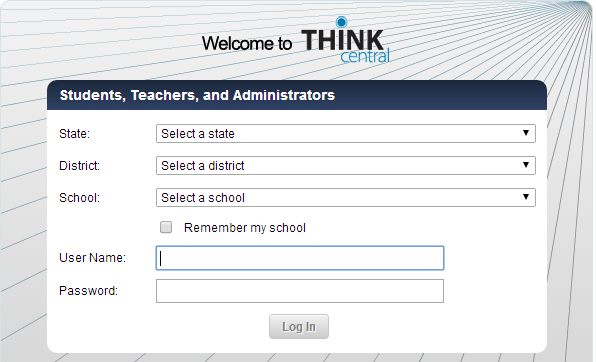 User Name: district username (grieselel)

Password: your district password

Email Elizabeth.Griesel@dmschools.org for User Name or Password reset
Think Central
Thinkcentral.com
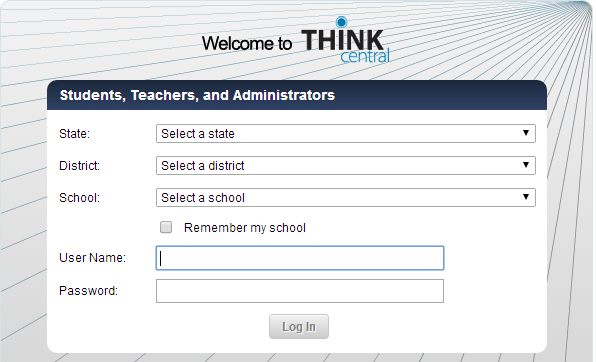 TEMPORARY LOGIN  (if needed):
School: Adams Elementary
User Name: summerpd
Password: summerpd
Think Central
Thinkcentral.com
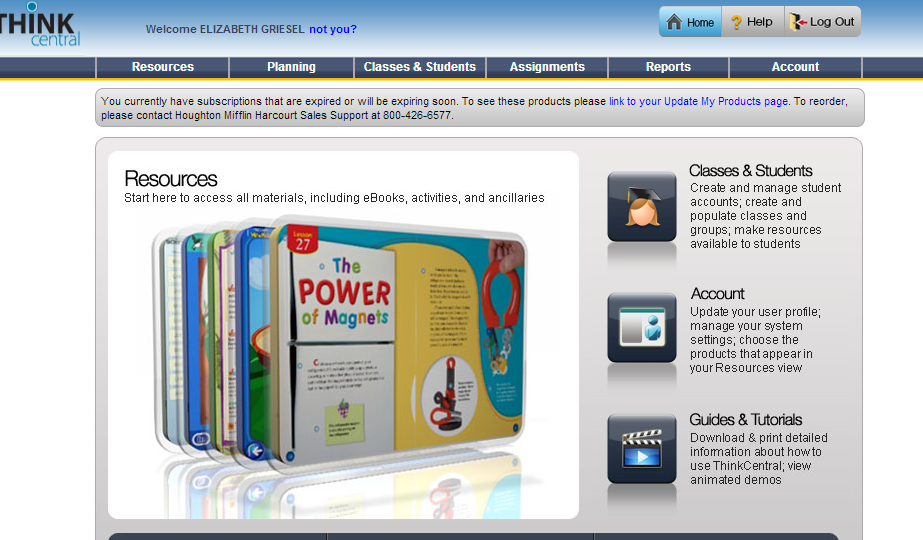 Think Central
Thinkcentral.com
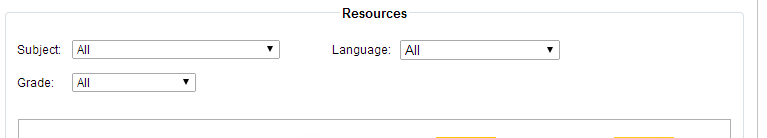 Use dropdown menus to select subject, grade level, and language
Think Central
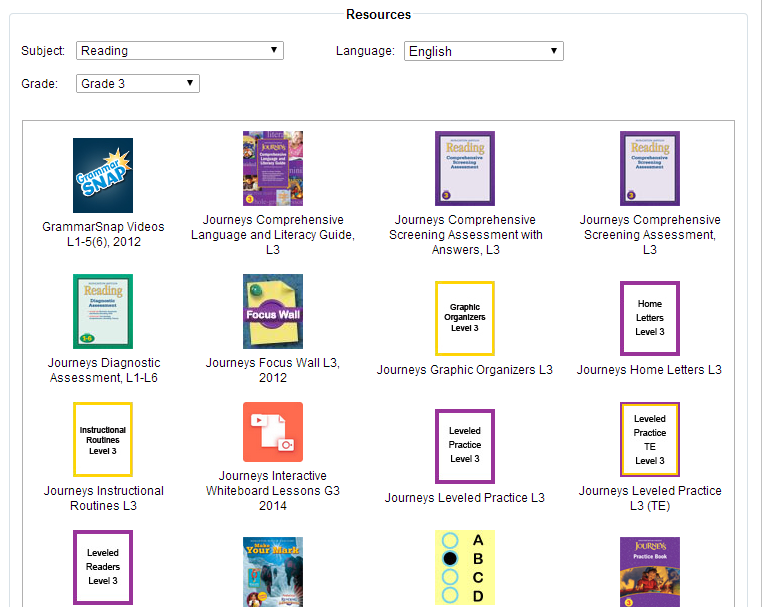 Think Central: New Look Coming July 2014
Think Central: New Look Coming July 2014
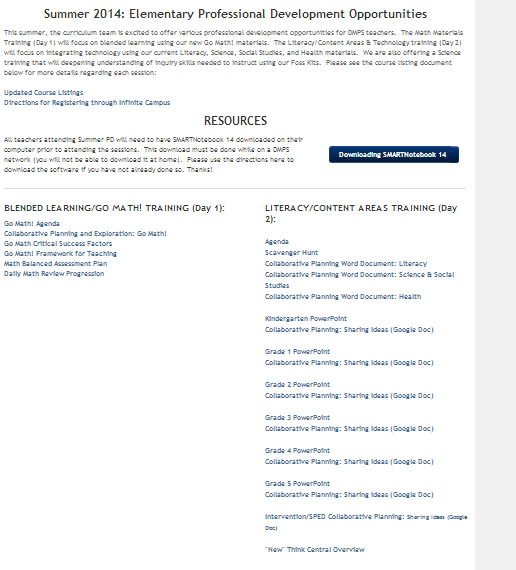 Visit “Summer PD” page for New Think Central Overview document which contains videos and support resources
Think Central
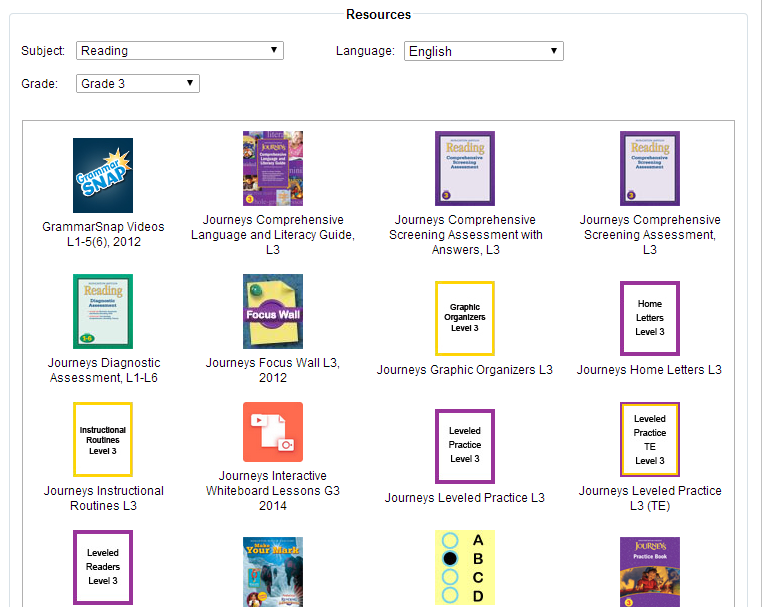 Graphic Organizers
Graphic Organizers
Graphic Organizers
http://www-k6.thinkcentral.com/content/hsp/reading/journeys/na/gr3/graphic_organizers_9780547810591_/launch.html
[Speaker Notes: Whiteboard View
Zoom
Use interactive markers to write on graphic organizer]
Projectables
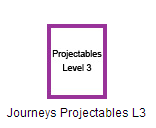 Projectables
Projectables
http://www-k6.thinkcentral.com/content/hsp/reading/journeys/na/gr3/Online_Journeys_projectables_9780547356723_/launch.html?page=i
Interactive Whiteboard Lessons
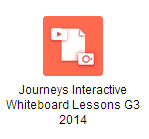 *Uses SmartNotebook Software*
(directions or downloading  available on elementary.dmschools.org)
Interactive Whiteboard Lessons
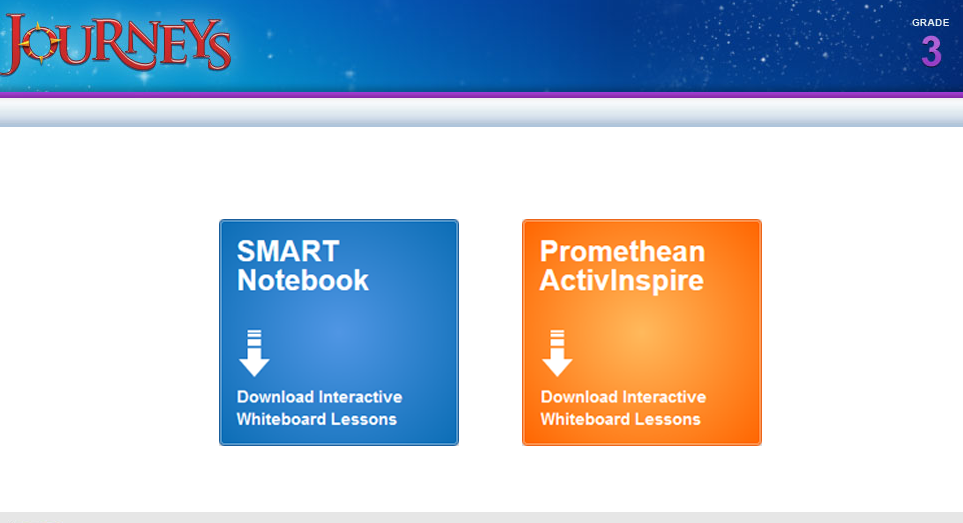 How to Download SMARTNotebook 14
SMART Notebook 14
SMART Notebook is available immediately for download on your teacher station.
It is currently housed in the district’s  “Software Center”.
If you have questions about how to download the software, contact the customer service desk, X8161, or follow the link to Technology Resources.
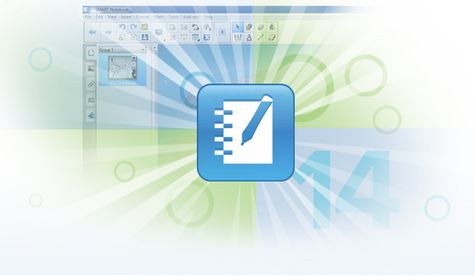 [Speaker Notes: The software is immediately available.
You can get help from either the customer service desk, or technology resources documents. (Link Provided in PPT)
https://sharepoint.dmps.k12.ia.us/sites/divisions/tech/TechnologyResources/Equipment/Imaging%20Process_InstallingSoftware.aspx]
SMART Notebook 14
Click on your “Start” Icon

Type “Software Center” into the search bar
Click on Software Center
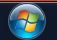 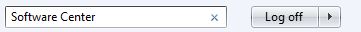 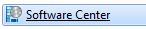 [Speaker Notes: Here is a brief walk through of how to download Smart Notebook 14:
Click your “Start” Icon
Type “Software Center” into the search bar
Click on Software Center]
SMART Notebook 14
Click on the “Find additional applications from the Application Catalog” link.
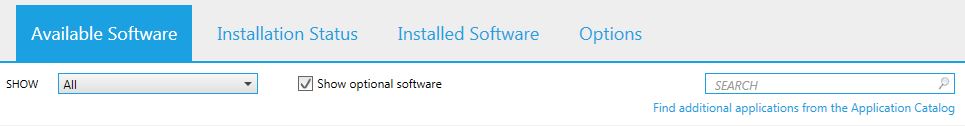 [Speaker Notes: The Software Center window will open.
Click on “Find additional applications from the Application Catalog”]
SMART Notebook 14
Find SMART Notebook software and click
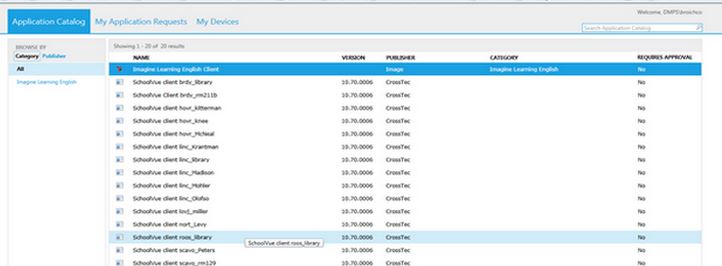 [Speaker Notes: A new window will open.
SMART Notebook will now be listed as one of the options of additional software.  Simply click on the software and it will download automatically.
This will take approximately ______ minutes to download, so please plan accordingly.]
SMART Notebook 14
The SMART Notebook software has the ability to enhance the interactive projector.

You must have the SMART Notebook software in order to run the interactive lessons provided with the Go Math materials next year.
[Speaker Notes: The software enhances the projector.  You projector can run and be interactive with your computer/laptop without the software.  It is essentially a REALLY BIG MOUSE.
The SMART Software will allow us to use and create interactively engaging content to add to our already great teaching practices.
You must have the software to run the interactive lesson next year.]
SMART Notebook 14
Please feel free to explore and create with the SMART Notebook 14 software.  

We will be providing some very basic templates for you on the Elementary Literacy website between now and the end of the year.
[Speaker Notes: Even without the interactive projectors in place you can begin to become familiar with the software and it’s capabilities between now and the end of the school year.  You will need to rely on your mouse and keyboard as a way to interact at this time.
We will be providing some basic templates between now and the end of the school year on the Elementary Literacy site.  Feel free to download them and change them to meet your needs as you see fit.]
Interactive Whiteboard Lessons
[Speaker Notes: At least 2 per lessons, optional
Already tied directly to Journeys content for that lesson]
Interactive Whiteboard Lessons
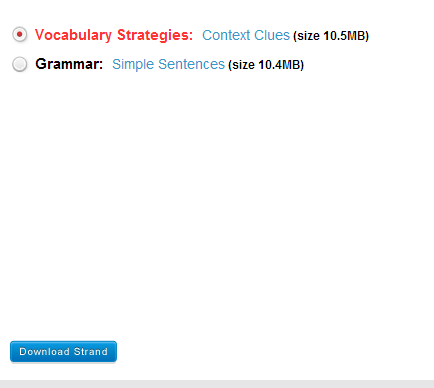 Where did it go?
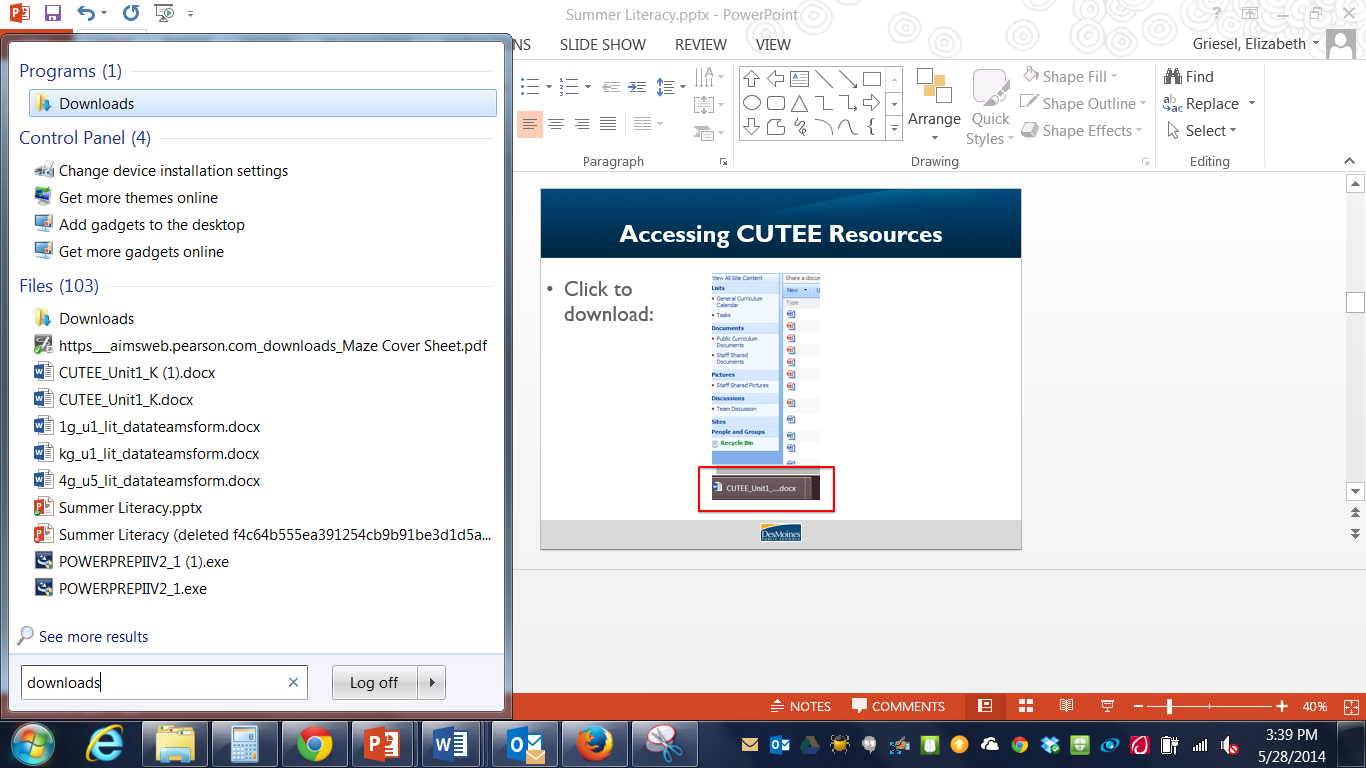 Click to download:
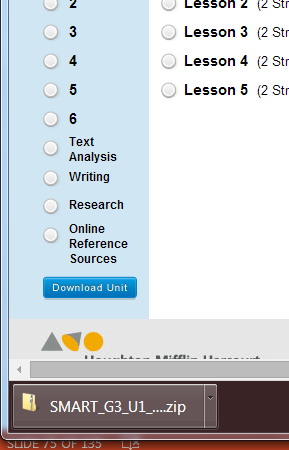 OR
[Speaker Notes: 1- appears at bottom
2- appears in downloads]
Save it where you want it!
Click “Save As” once in the presentation/document and choose a location where you want to save the resource
Cloud accounts (onedrive, googledrive, dropbox) will keep your computer running quicker by keeping huge files off your harddrive
Save it to a spot that makes sense so you can find it later!
Interactive Whiteboard Lesson
Interactive Whiteboard Lesson
Once the presentation is open, choose “full screen” to change the view so that students/teacher can manipulate using the interactive projector:
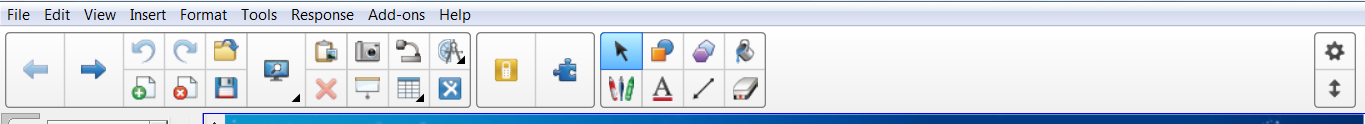 Interactive Whiteboard Lesson
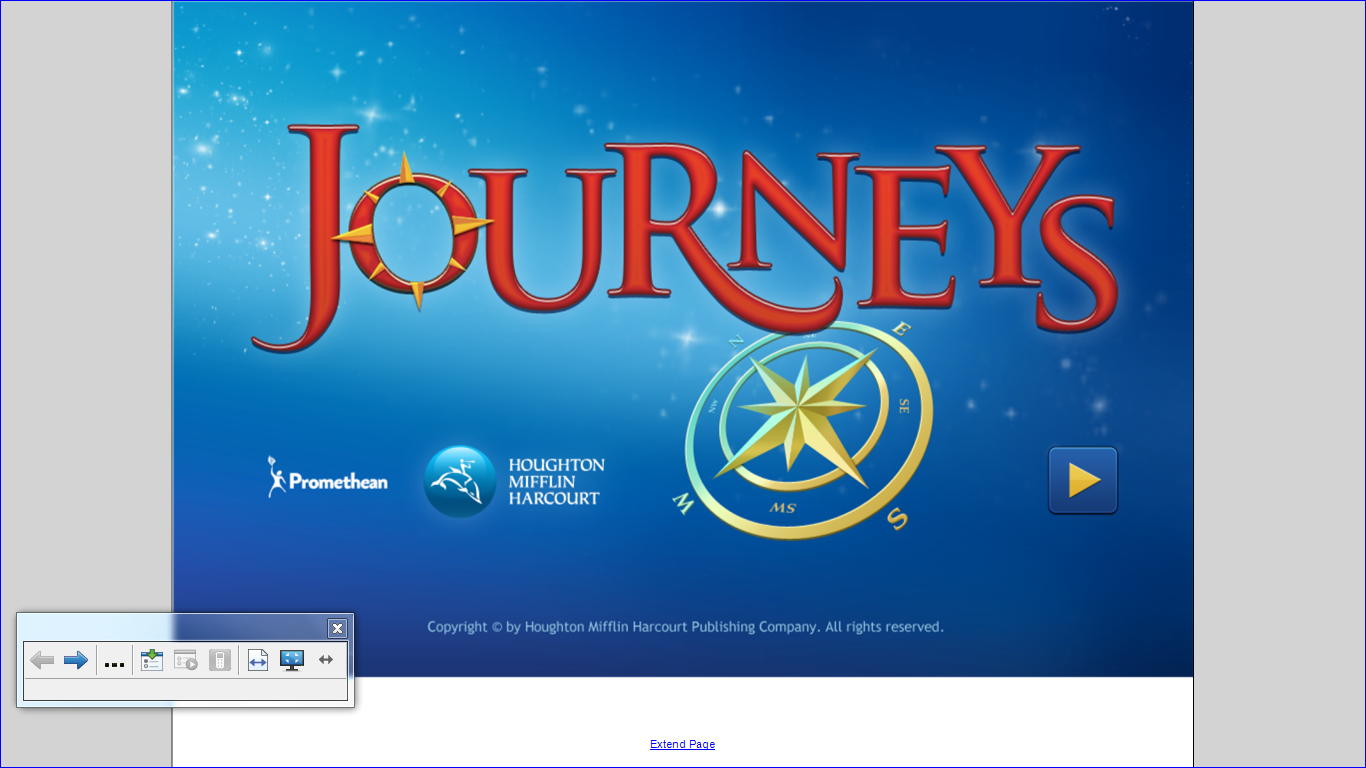 Interactive Whiteboard Lesson
[Speaker Notes: Each lesson has different activities available]
Interactive Whiteboard Lesson
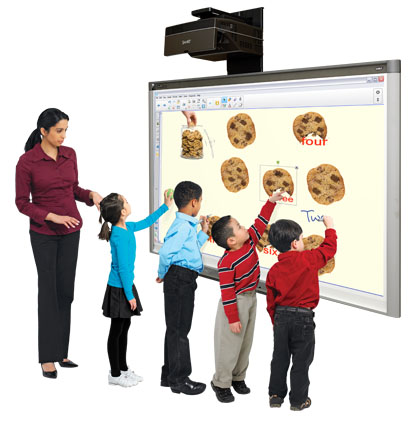 REMEMBER: anything you do with your mouse (click, dragging, etc.), you will be able to do with your finger using the interactive projector.
Kindergarten Classroom Example
Unit 1/Lesson 1: Vocabulary Strategies: Classify and Categorize Words
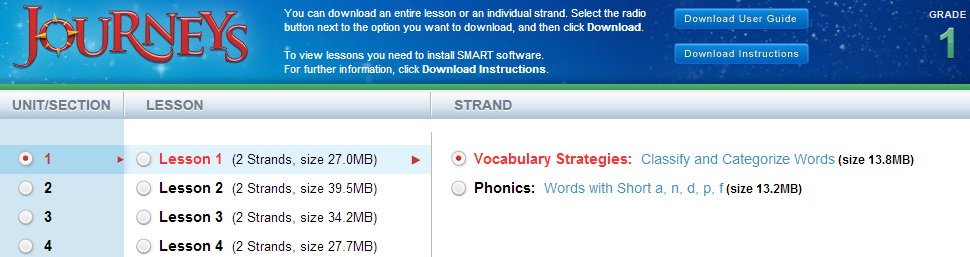 [Speaker Notes: Teacher tip box- 

Tap words to hear them, tap little lights to get category names, drag into machine, tap wheel to make it pop out]
*1st Grade Classroom Example*
Interactive Whiteboard show lesson 26
Download before the lesson
Filter through to determine what pieces will be best for your students
Typically the same format for each lesson
[Speaker Notes: Esther]
Exploration: Scavenger Hunt & Collaborative Planning
Reminder of Norms
Exploration: Scavenger Hunt & Collaborative Planning:
Work with your team
Explore the resource by using the scavenger hunt (handout) to make sure you are finding all important pieces and features 
Plan for instruction using structured “Collaborative Planning” document (available on website) or other document
Share ideas with other teams using the google doc
Exploration: Scavenger Hunt & Collaborative Planning
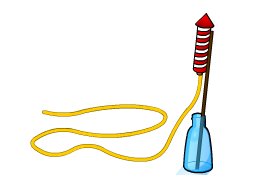 Share Out
Share an idea or “aha! moment” your team discussed during Exploration time using the googledoc on the website.
Check out the google doc posted on the website for cool ideas that YOU might want to use, too!
Smart Exchange
[Speaker Notes: -Downloading the smart software so that interactive presentations can run on your computer
-VERY BASIC introduction to downloading and using SMART interactive presentations
-Much, much more training will be coming from our smart certified trainers]
Purpose of Smart Exchange
“Training, Content, and Community”

Teacher-created and shared SMART lessons, practice, & activities
ALREADY MADE AND READY TO USE!

Search by standard, grade level, and/or subject

Much, much more training on SMART software coming soon
Smart Exchange
STEP 1:
www.exchange.smarttech.com
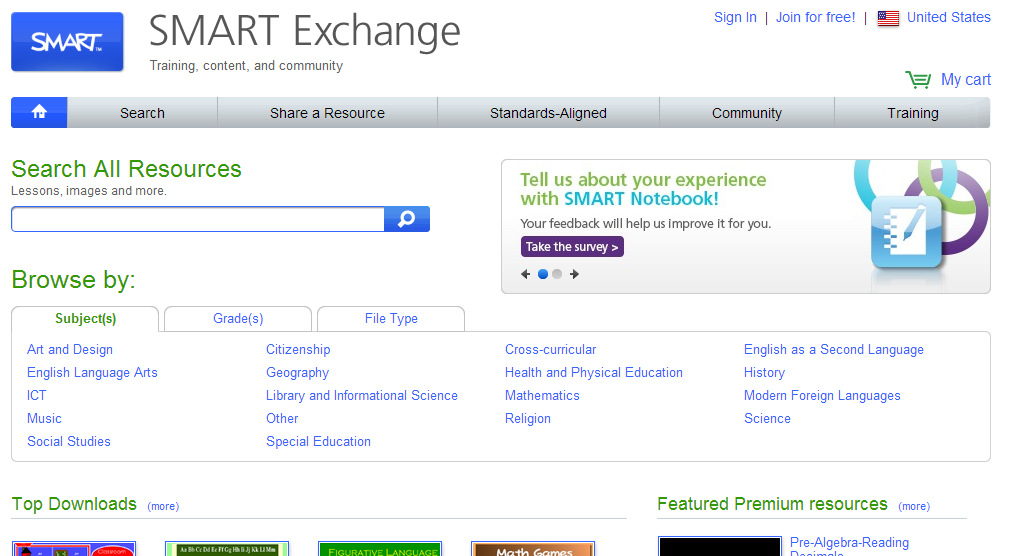 Smart Exchange
STEP 2:
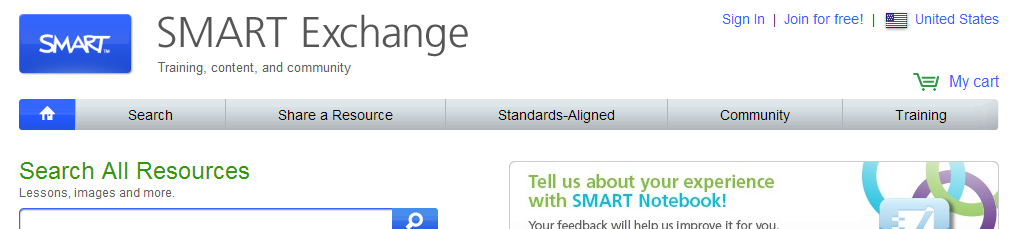 To download SMART presentations, you will need to “join for free.”
Smart Exchange
STEP 3:
Fill in your information.
Choose “SMART Board interactive white board” under SMART products.
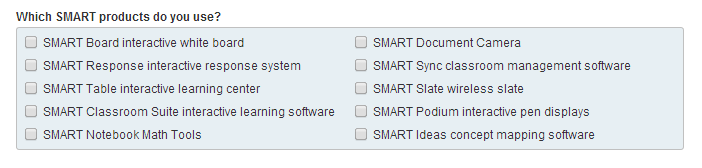 Smart Exchange
STEP 4:
Check your email to activate your account.
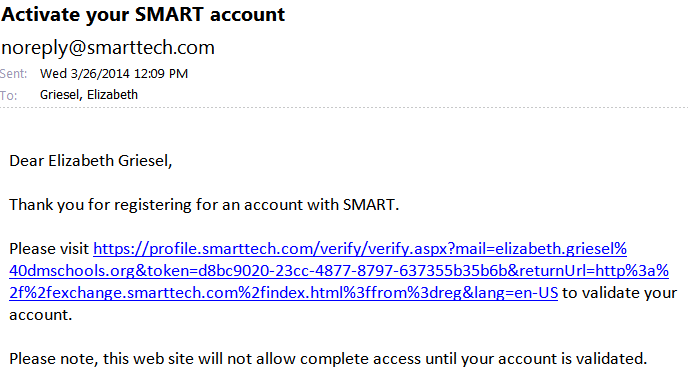 Smart Exchange
STEP 5:
Search for resources!
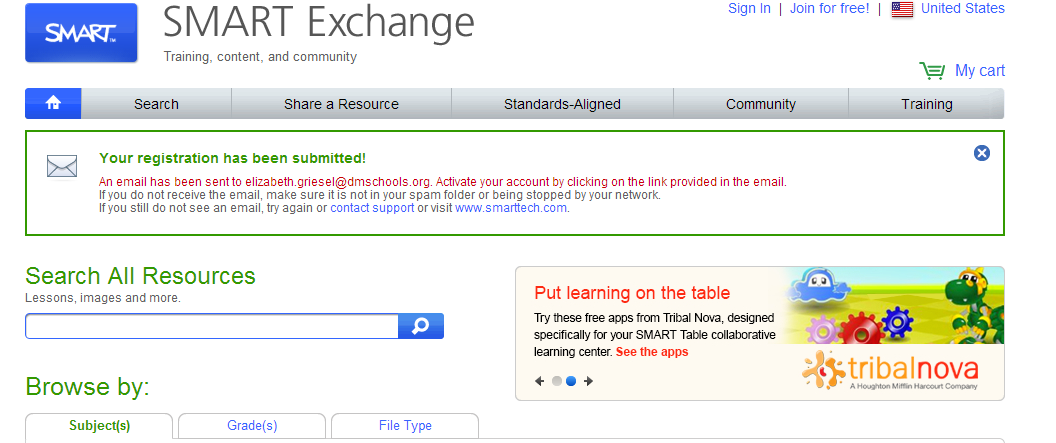 Smart Exchange
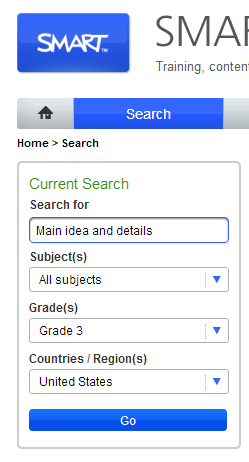 Topic/Grade level search

*Consider your literacy, science, social studies, health, & math curriculum when searching. 

*Consider presentations that you could use whole group with students or that students could use independently in small groups
Smart Exchange
Standards-aligned presentation search:
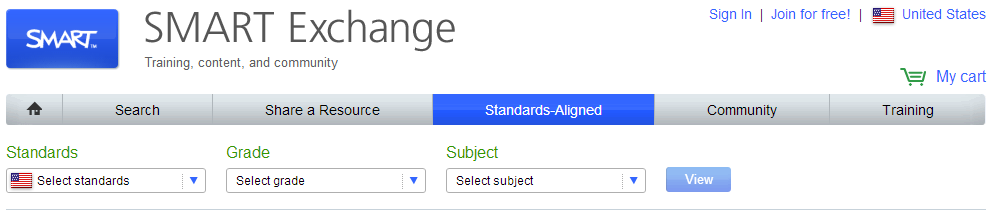 Smart Exchange
Choose “Common Core State Standards”
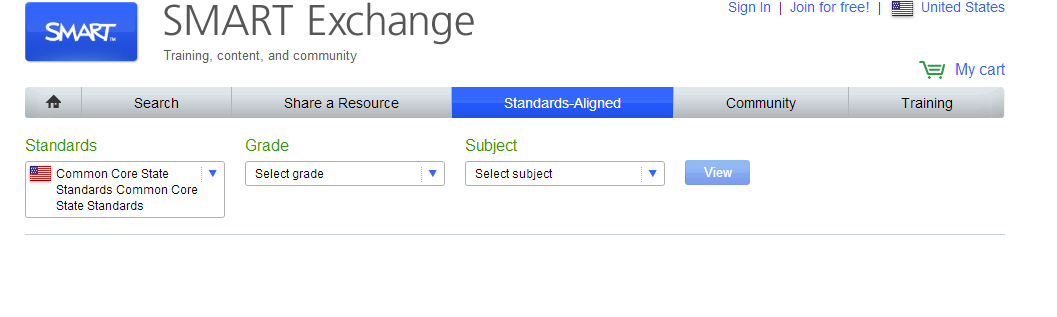 Smart Exchange
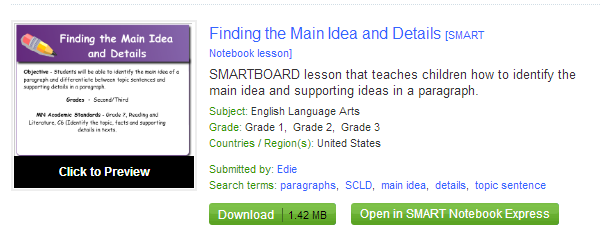 1- Click to preview
2- Click to download
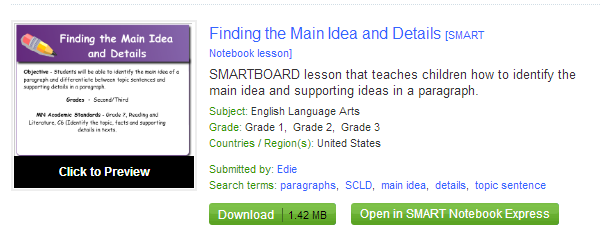 Where did it go?
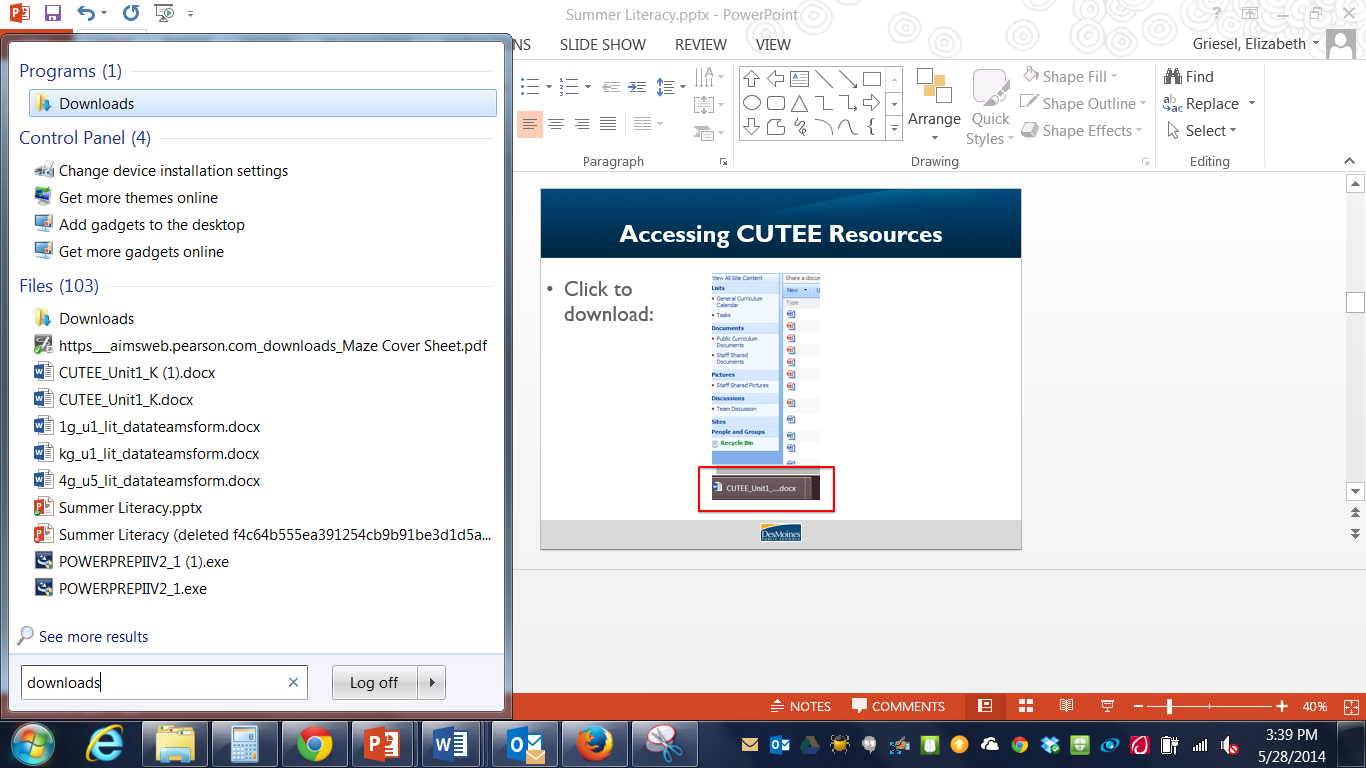 Click to download:
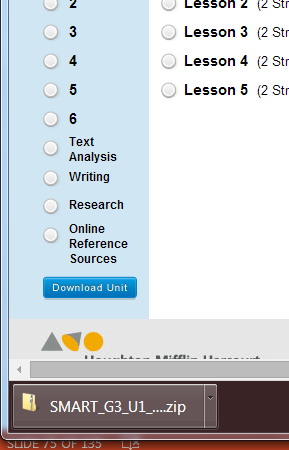 OR
[Speaker Notes: 1- appears at bottom
2- appears in downloads]
Save it where you want it!
Click “Save As” once in the presentation/document and choose a location where you want to save the resource
Cloud accounts (onedrive, googledrive, dropbox) will keep your computer running quicker by keeping huge files off your harddrive
Save it to a spot that makes sense so you can find it later!
Smart Notebook Lesson
Once the presentation is open, choose “full screen” to change the view so that students/teacher can manipulate using the interactive projector:
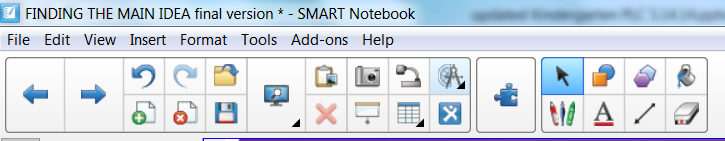 SMART Toolbar
Advance or Go Back a page


Add a page or delete a page
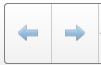 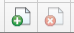 SMART Toolbar
Undo last action or Redo last action


Open a file or Save a file
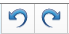 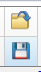 SMART Toolbar
View Screens
Zooming in and out or making your presentation full screen
Click on the button to see options
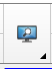 SMART Toolbar
SMART Document Camera
Screen Capture
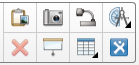 Measurement Tool
Paste
Delete
SMART Exchange
Show/Hide Screen Shade
Table
SMART Toolbar
Shapes
Regular Polygons
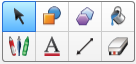 Fill
Select
Eraser
Pens
Text
Lines
SMART Toolbar
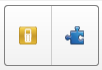 Show SMART Response Buttons
Add - Ons
Smart Notebook Lesson
Click/TOUCH arrows on lower left side of screen (when projected, touch arrows) to move between screens (slides) of the presentation.
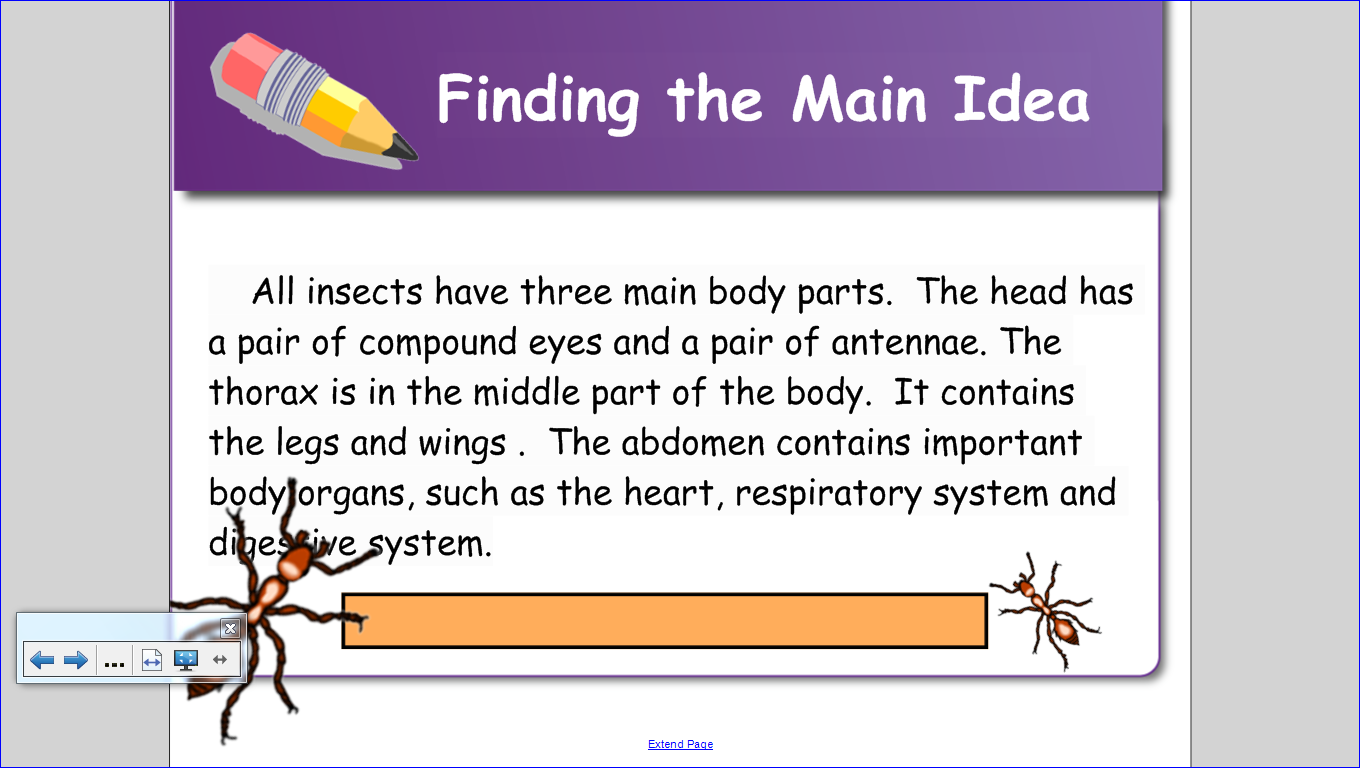 Smart Notebook Lesson
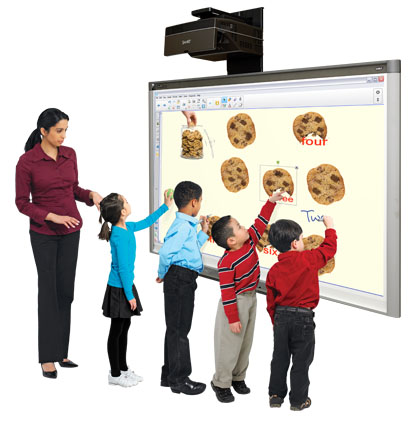 REMEMBER: anything you do with your mouse (click, dragging, etc.), you will be able to do with your finger using the interactive projector.
Basic Editing
Double click in area so that text box appears, and edit as you would in Microsoft Word
Editing Smart Notebook Lessons
*Much, much more training on changing, adding, and creating presentations coming soon to your building!  

SMART Training Resources:
https://smarttech.com/Resources/Training/Training+Search?Products=SMART%20Notebook&Audience=All%20audiences&Budget=All%20budgets&Training%20Type=Free%20Resources

Introduction to SMART Notebook Part I: Software Basics http://downloads01.smarttech.com/media/trainingcenter/videos/webinar/nb_11_part_1.html

Introduction to SMART Notebook Part II: Enhanced Skills
http://downloads01.smarttech.com/media/trainingcenter/videos/webinar/nb_11_part_2.html
[Speaker Notes: Smart Trainers across the district
Increased number of technology coordinators, can come deliver PD at your building on anything technology-related (including SMART Notebook)]
4th Grade Classroom Example
Lit 1: CCSS.ELA-LITERACY.RL.4.1Refer to details and examples in a text when explaining what the text says explicitly and when drawing inferences from the text.
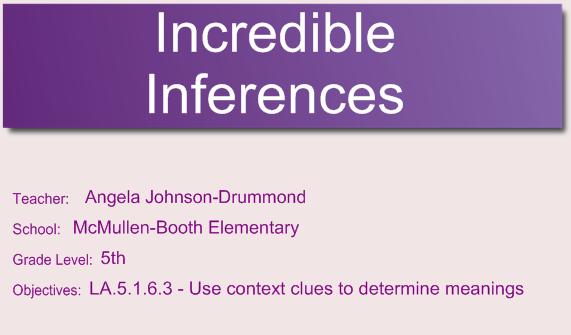 *1st Grade Classroom Example*
Plants Activity
Whole Group Science

 Vowel Sort
Center Activity

Koosh Ball Sight words
Transition Activity as students come to the carpet
[Speaker Notes: Ashley]
Exploration: Scavenger Hunt & Collaborative Planning
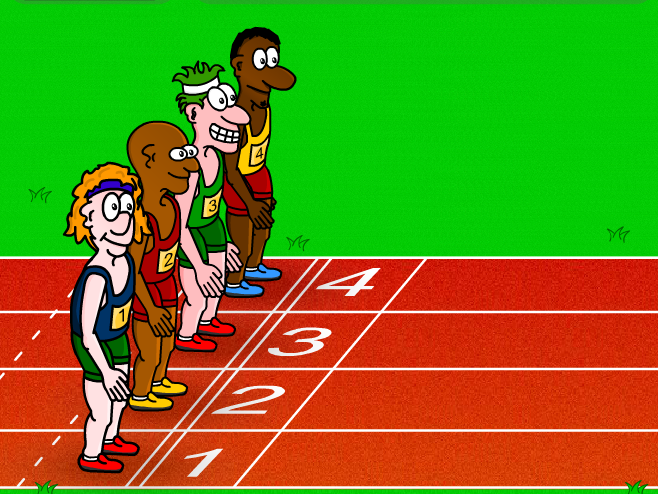 Share Out
Share an idea or “aha! moment” your team discussed during Exploration time using the googledoc on the website.
Check out the google doc posted on the website for cool ideas that YOU might want to use, too!
Exit Survey
Before you leave, please visit the following link to take a survey regarding your PD experiences this morning:

https://www.surveymonkey.com/s/elementarysummerpd

From the dropdown menu at the top, choose:
“Literacy and Technology”
Lunch
12:00-1:00*

*If you wish to earn AEA/Drake EDEX Credit for today as part of the 2 day course, please continue to engage in collaborative planning.
Course Creditinformation and links on elementary.dmschools.org
To receive credit:
Attend a Math Session (Day 1) and a Literacy Session (Day 2)
Complete 30 minutes of onsite structured collaboration during our 1 hour lunch break during both sessions.
Send Liz (Elizabeth.Griesel@dmschools.org) your Collaborative Planning documents (Literacy, Science-Social Studies, Health) AND assignment from Day 1 training (with J & Anna).
Complete registration using the instruction on the Summer PD page of the website by June 30th.
[Speaker Notes: Joanna]
Content Areas & Technology Summer Training
1:00-4:30
Agenda
Social Studies Curriculum Guides & Resources (Amber Graeber)
	Exploration: Collaborative Planning 
	Science Curriculum Guides & Resources (Kim O’Donnell)
	Exploration: Collaborative Planning
	Health Curriculum Guides & Resource (Connie Sievers)
	Exploration: Collaborative Planning 
	Exit Survey & Dismissal
Social Studies
Science and Social Studies Unit Organization 14-15
Social Studies Guides Unit Calendar/Guides
elementary.dmschools.org 
Grade level dropdown menu> “Curriculum Guides” Page
2014-2015:ADDITIONAL SUPPORT IN SOCIAL STUDIES
Curriculum guide format is aligned to that of literacy

“I Can” Statements are detailed week by week for use by teacher teams

A live link is embedded to a folder on SharePoint with resources to support instruction

Writing integration options in each unit
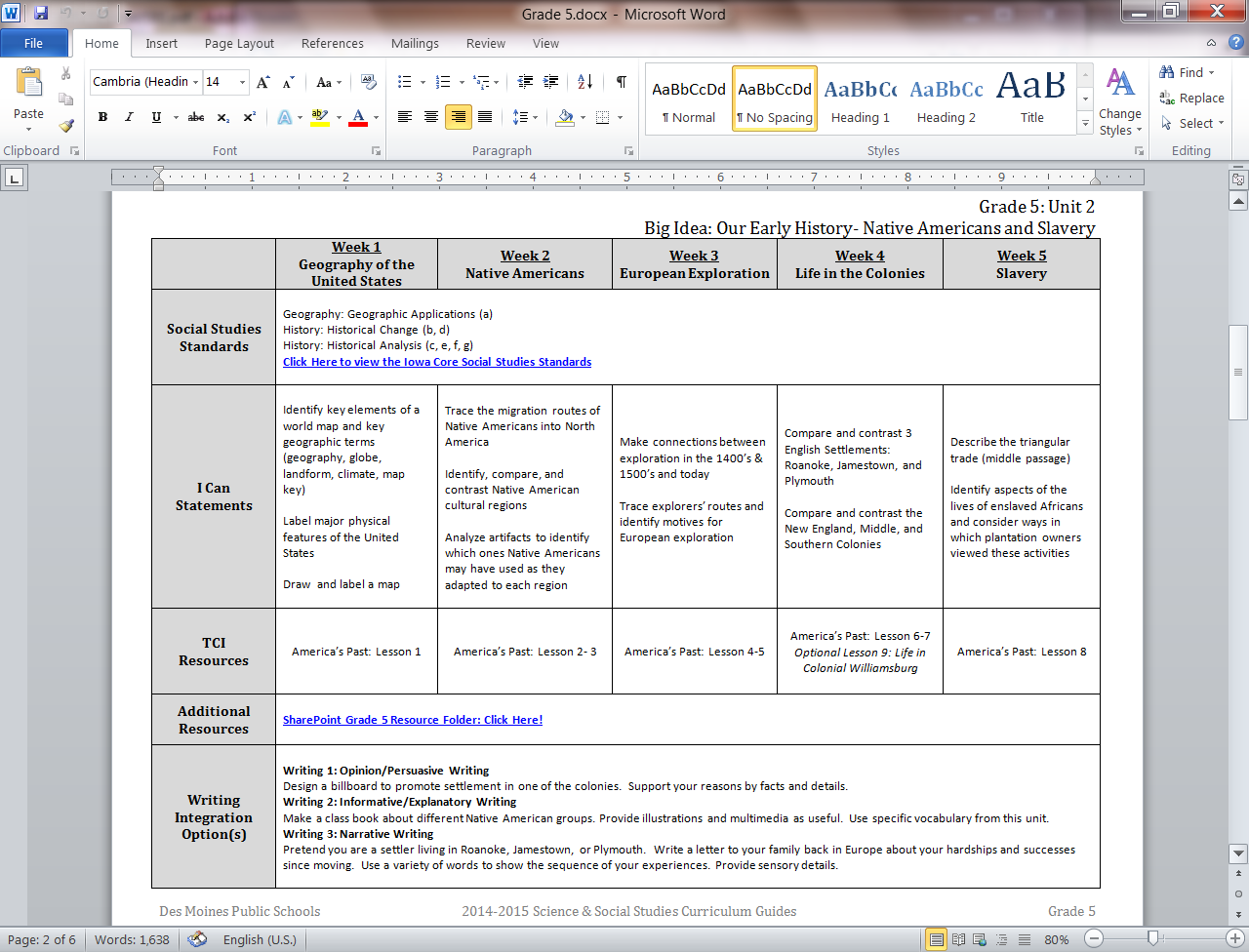 Social Studies Guides Unit Calendar/Guides
elementary.dmschools.org 
Grade level dropdown menu> “Curriculum Guides” Page
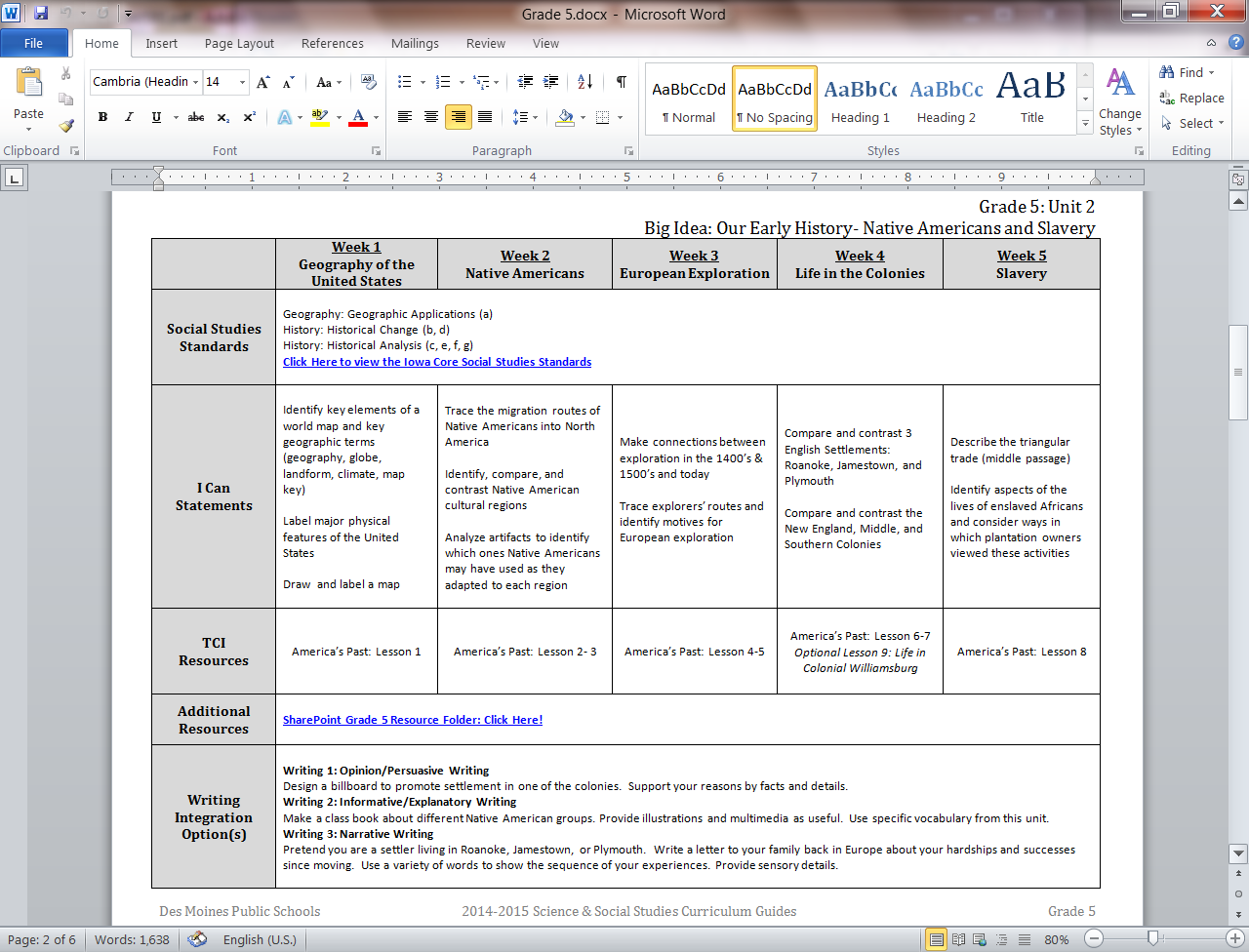 [Speaker Notes: Standards
Live link to standards]
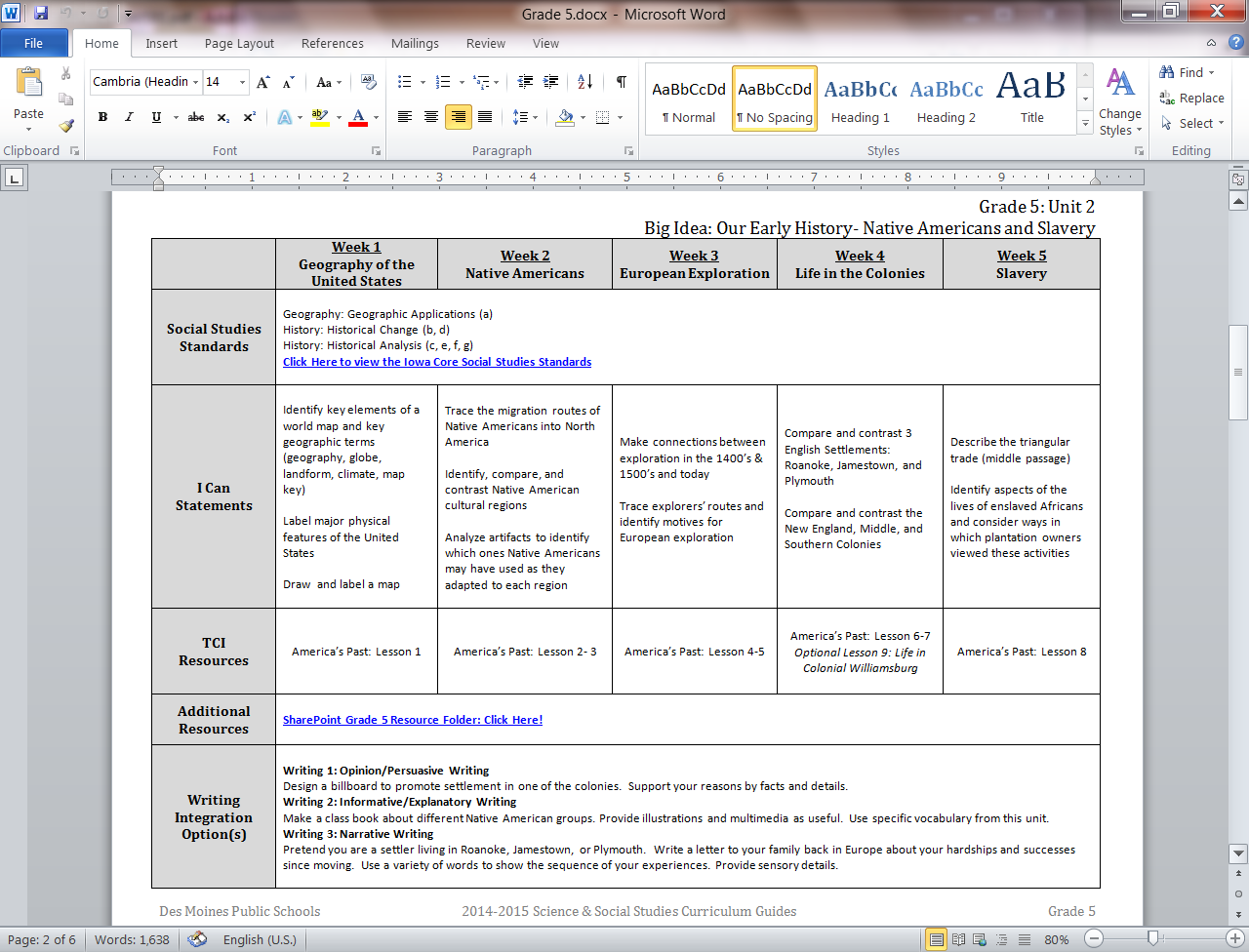 [Speaker Notes: I Can Statements – week by week and aligned to resources]
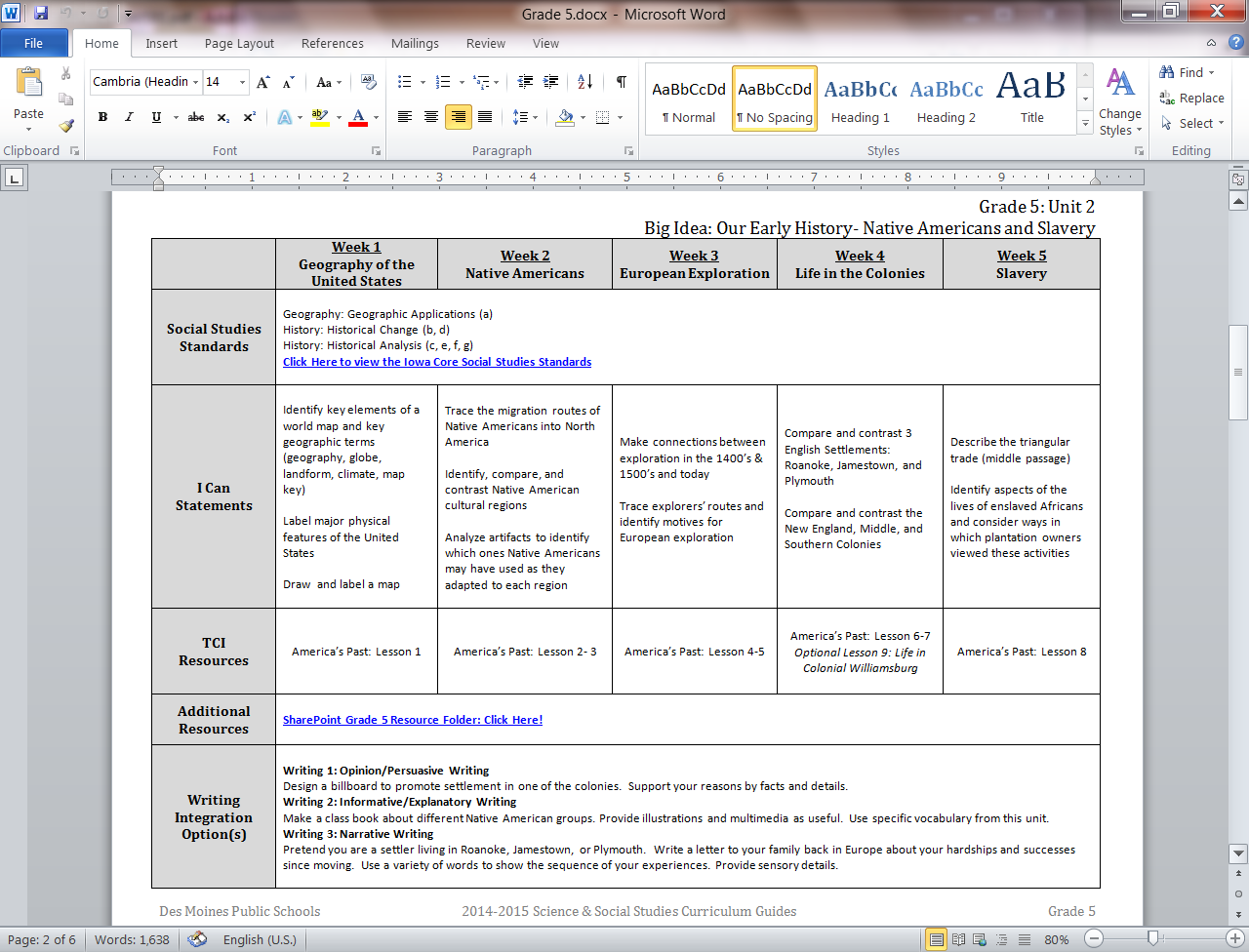 [Speaker Notes: TCI Resources
Free account + many resources (PDFs) are available via our live link . . .
In most cases, you will do 1-2 lessons each week (if you choose)]
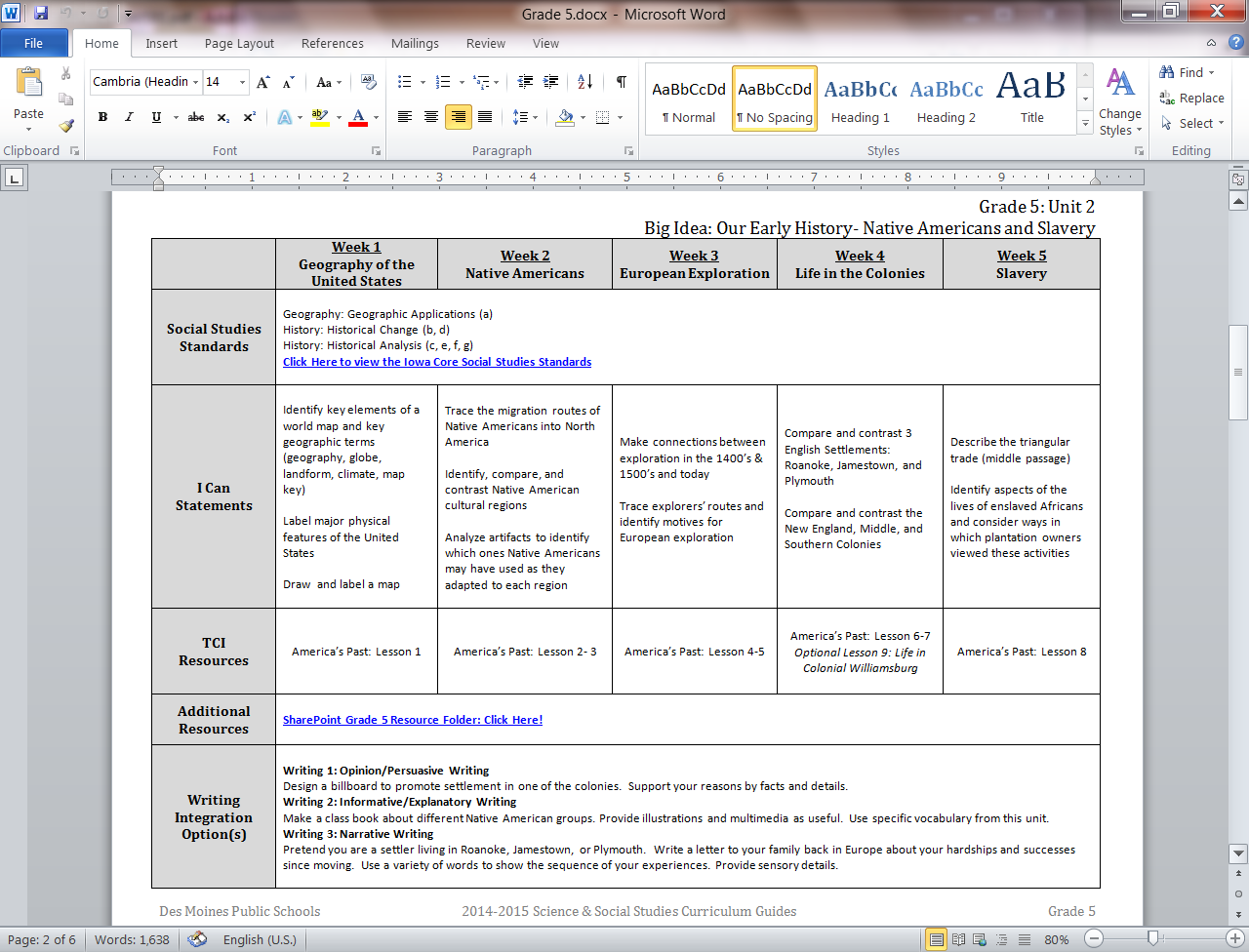 ADDITIONAL RESOURCES: SOCIAL STUDIES
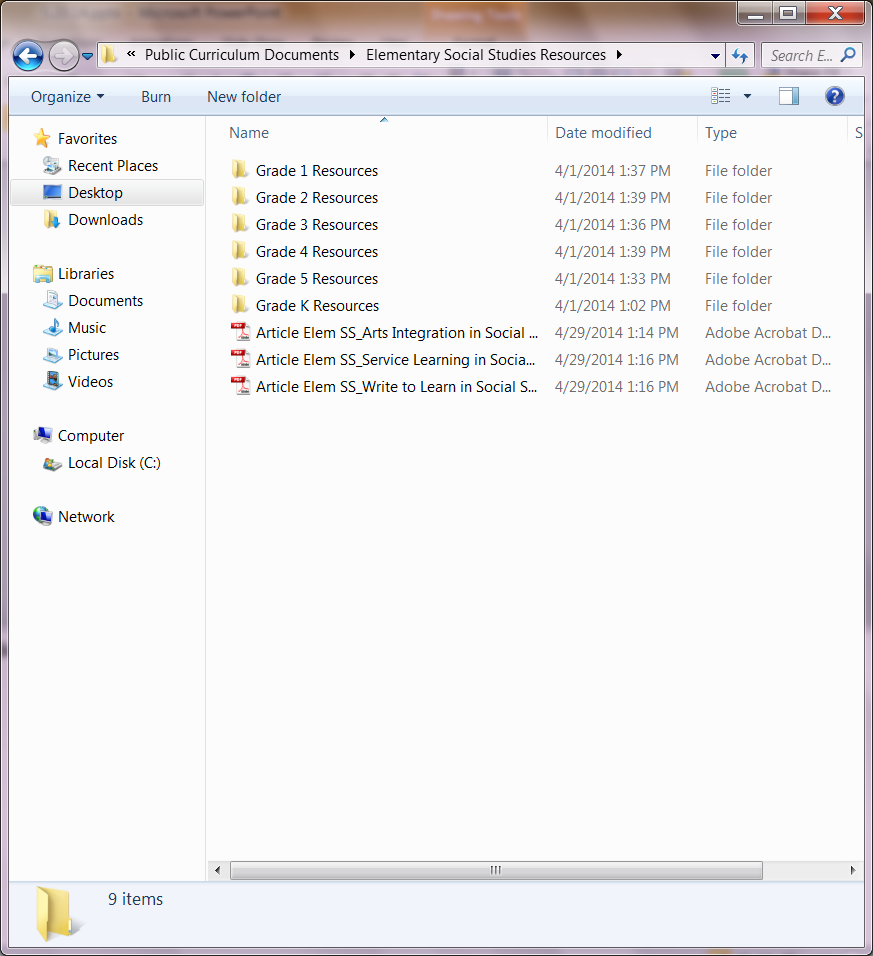 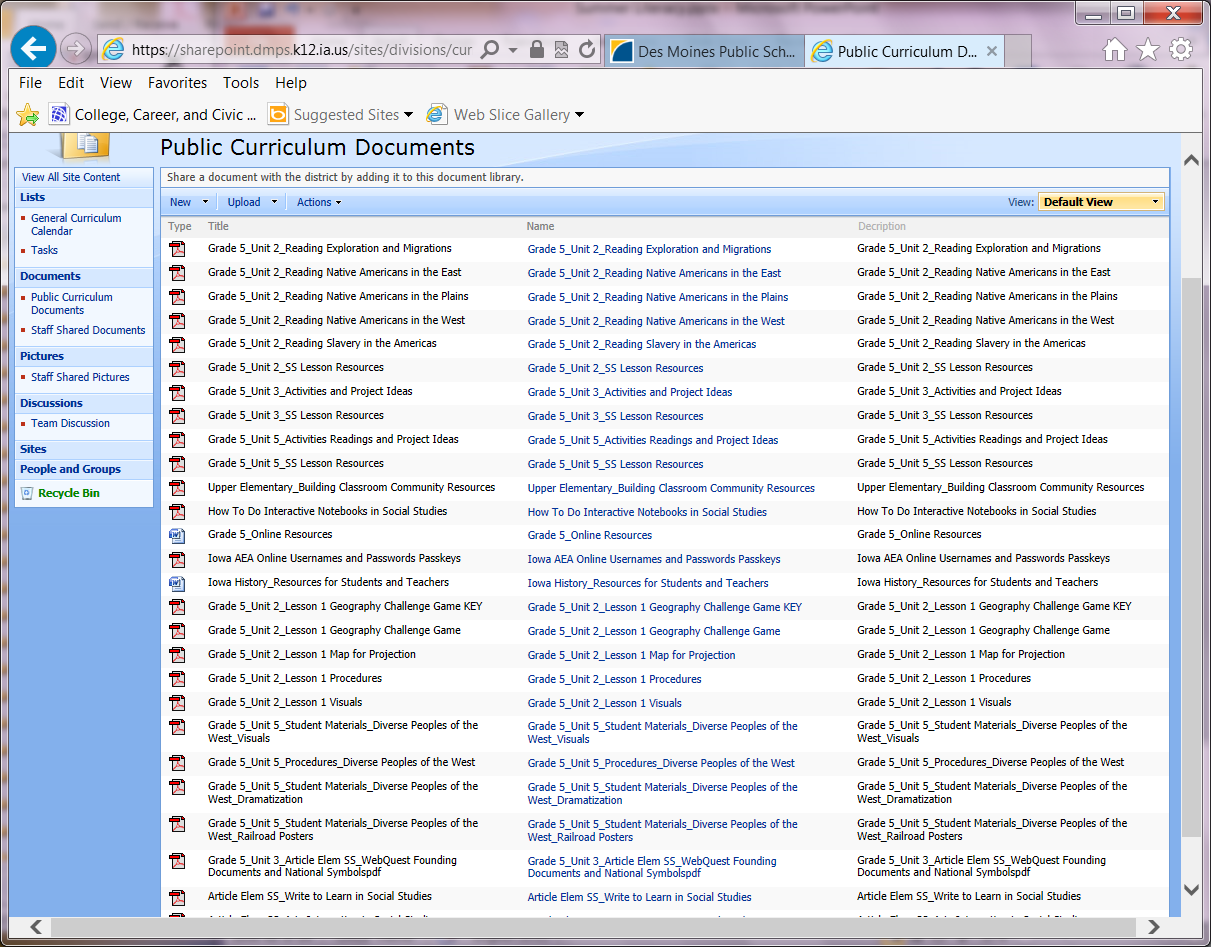 ADDITIONAL RESOURCES: SOCIAL STUDIES
[Speaker Notes: Lots of materials available to you!]
Online Resources
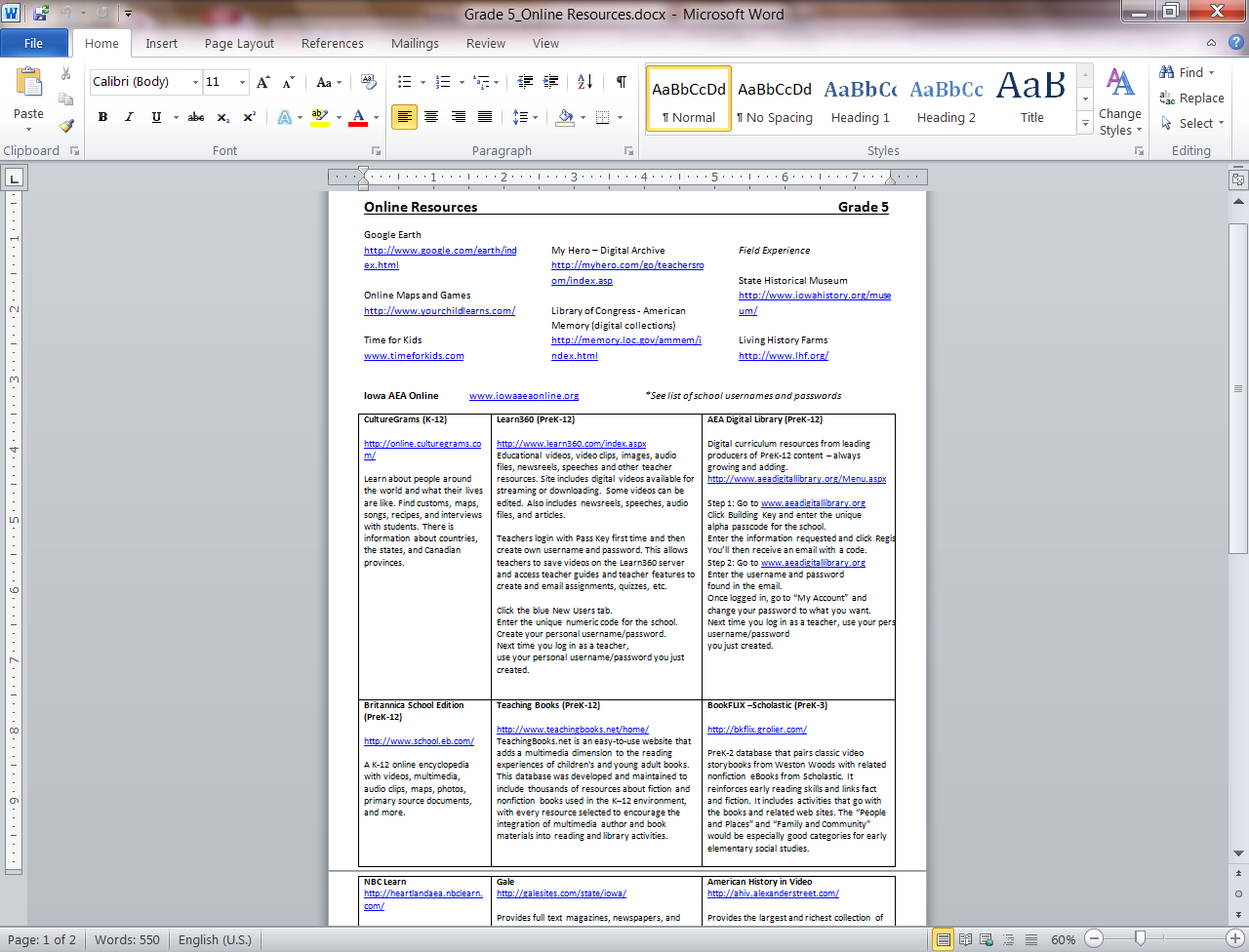 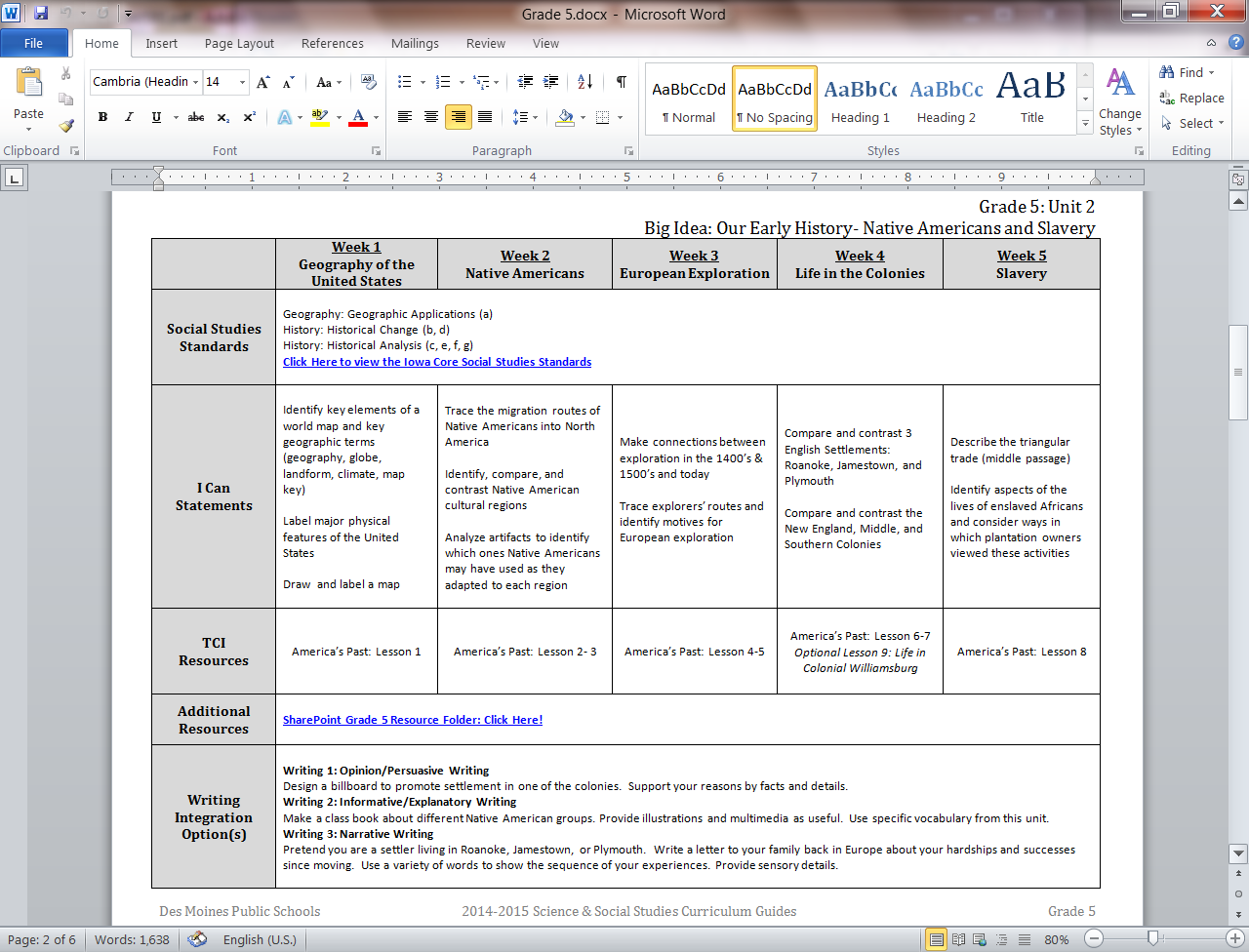 *1st Grade Classroom Example*
Community Example from SMART Exchange
Adjusted example to make it more interactive and aligned with I can statements.
[Speaker Notes: Ashley will show on Smartboard]
Exploration: Collaborative Planning
(Use Social Studies & Science Collaborative Planning document or other structured document for planning in your teams.)
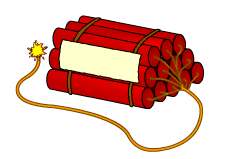 Science
Science and Social Studies Unit Organization 14-15
Science Unit Changes for 14-15
*All changes were made based on teacher feedback.
[Speaker Notes: Changes made (click one at a time and the arrows appear)

Kindergarten: Pebbles, Sand and Silt moves to 1st grade

1st Grade: Pebbles, Sand and Silt moves from Kindergarten, New Plants moves to the end of the year, and Balance and Motion replaces Animals unit.

2nd Grade: Insects and Solids and Liquids units trade places

3rd Grade: Structures of Life switches places with the Water Unit

4th Grade: Environments moves to the end of the year, Solar System goes to 5th, Human Body back to 4th, Earth Materials moves to 4th from 5th

5th Grade: Solar System back from 4th grade, Food and Nutrition moves to later in the year, and Variables is back as the last unit.]
Science Resources 2014-15
Curriculum guide format is aligned to that of literacy
I can statements are directly aligned to Iowa Core
Budget will be provided for refill of consumables.  Live materials will come from a separate account at Trans-Mississippi.  Allow at least 2 weeks for delivery of any live materials.
Writing integration options for each unit
All guides and materials can be found on the science website at http://science.dmschools.org as well as http://elementary.dmschools.org
[Speaker Notes: Please let them know that all of their ordering of materials for next year should have been done this spring.  Budgets will continue to be provided each year, and will be reevaluated for next year based on enrollments.  Also, budget funds are for consumables ONLY.  Any non-consumable items from Foss Kits that are lost or broken will have to come from building funds unless they have extra after consumables are ordered.  

Live materials (crayfish, bugs, butterflies, etc.) are ordered from Trans-Mississippi and do not come out of their building budget.  We have a district PO with them.]
Social Studies Guides Unit Calendar/Guides
elementary.dmschools.org 
Grade level dropdown menu> “Curriculum Guides” Page
Sample Science Guide
Hot Links!
Writing Ideas !
[Speaker Notes: Let participants know that each guide/grade level is set up the same with the Iowa Core standards broken into I can statements.  Also included is essential vocabulary, hot links to online resources and student activities, and associated writing ideas.]
Additional Science Resources
Science website at: http://science.dmschools.org 
Links there include Heartland AEA learning resources, Defined STEM and science Wiki page.

Kim O’Donnell
kimberly.odonnell@dmschools.org 
Science Coordinator
[Speaker Notes: If they need their login info for the Heartland Data bases or Defined STEM, they can contact me, their building principal or science leader.]
*1st Grade Classroom Example*
Science Curriculum Guide
Interactive Rock Lesson
[Speaker Notes: Ashley will review how to access the guides and then show interactive rock lesson]
Exploration: Collaborative Planning
(Use Social Studies & Science Collaborative Planning document or other structured document for planning in your teams.)
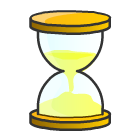 HEALTH
Health
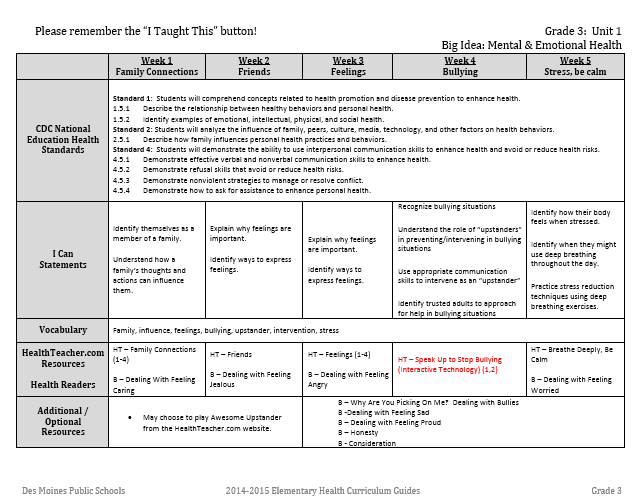 Social Studies Guides Unit Calendar/Guides
elementary.dmschools.org 
Grade level dropdown menu> “Curriculum Guides” Page
Health
Additional “New” lessons available in HealthTeacher.com – they are marked with (Interactive Technology)

Now organized in a format identical to other curricular areas
Health
Family Health & Sexuality Units
Counselor
Nurse
Young Women’s Resource Center – contact information is on the curriculum guides.

More resources than time!  
1- HealthTeacher.com lessons 
2- Integrate the health readers as time allows
HealthTeacher.Com
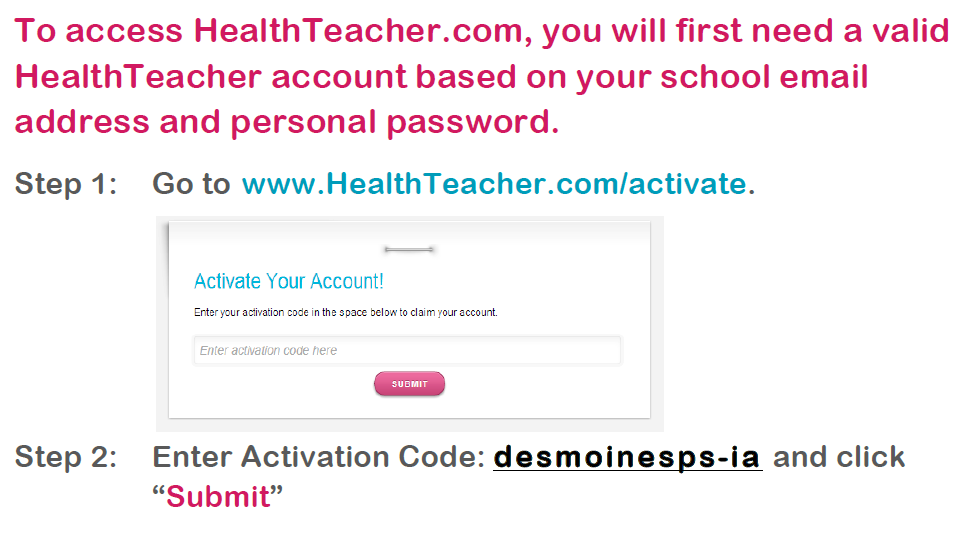 4th Grade Classroom Example
Breakfast Begins the Day (Interactive Technology)
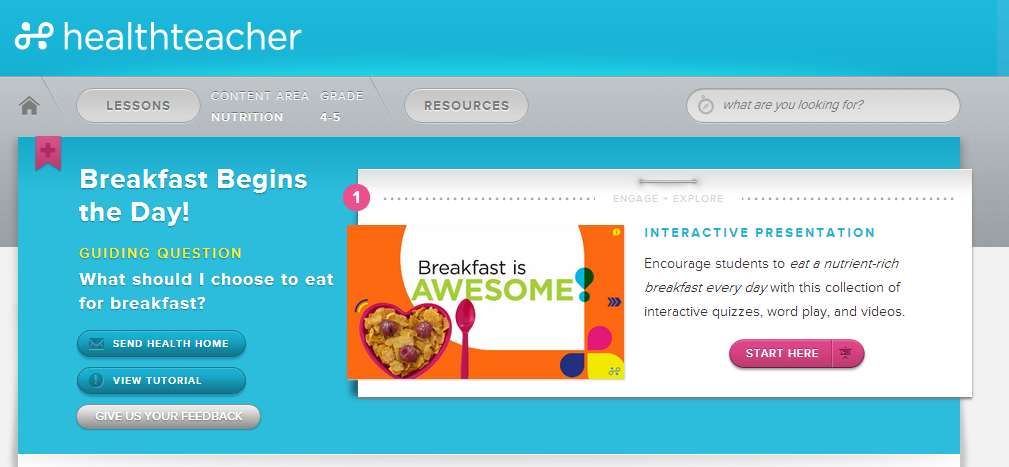 *1st Grade Classroom Example*
Interactive Lesson on HealthTeacher.com
Background information
Slide notes
[Speaker Notes: Esther]
Exploration: Collaborative Planning
(Use the Health Collaborative Planning document or other structured document for planning in your teams.)
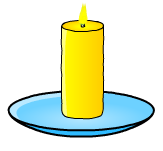 Exit Survey
Before you leave, please visit the following link to take a survey regarding your PD experiences this afternoon:

https://www.surveymonkey.com/s/elementarysummerpd

From the dropdown menu at the top, choose:
“Content Teaching: Science, Social Studies, Health”